Researcher / Team Introduction
Aircraft Maintenance Hangar
David W. Matolak
Professor
Department of Electrical Engineering
University of South Carolina
Research Group Overview: Wireless Science & Engineering (WiSE) Lab investigates 
Wireless channel characterization: analysis, measurements, simulations, & modeling for variety of environments (terrestrial, air-ground, V2V,…VHF – mmWave (so far!))
Modulation & detection: adaptive PHY, DLL techniques for dependable mobile links, including high-mobility platforms, and low probability of detection (LPD) and anti-jam (AJ) communications
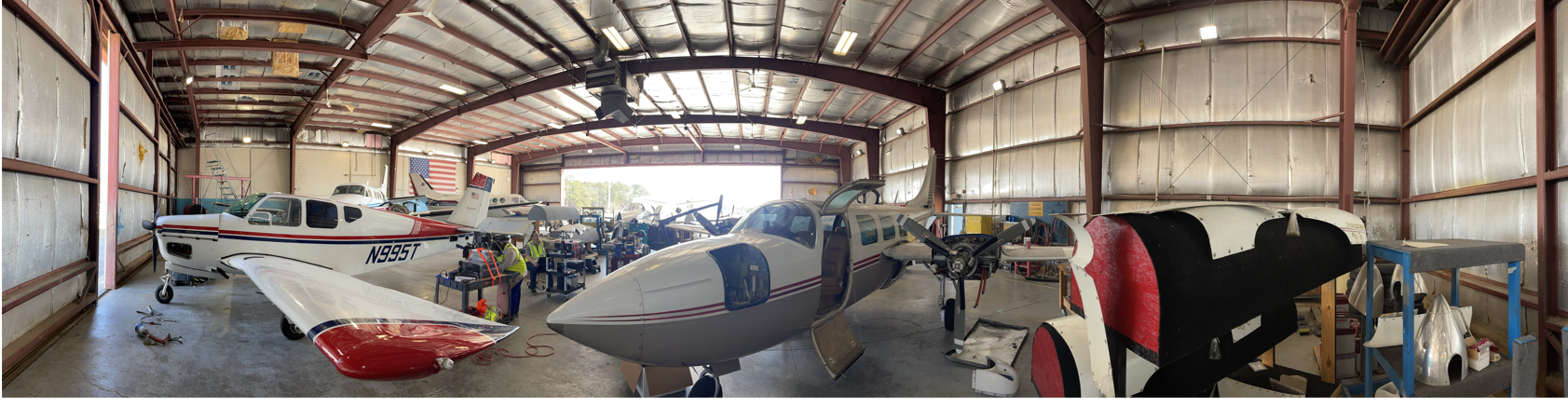 Path 3
Rx
Path 1
Path 4
Path 2
Tx
NASA University Leadership Initiative Project
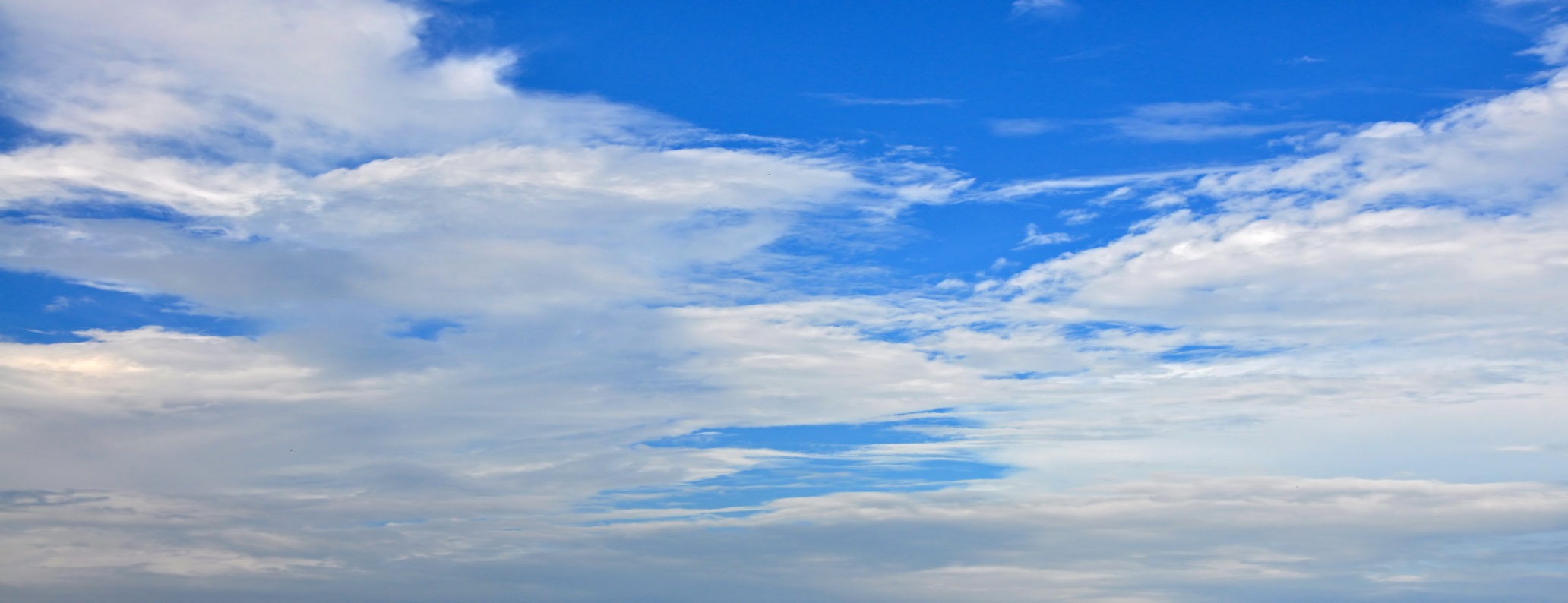 Multi-Band Communications & Networking: simultaneously and/or alternately employ different spectral bands for successful transmissions
Band differences can adjust latency, reduce interference, offload congested bands, improve reliability & resilience to disruption⇒Safer!
Hyper-spectral: HF - VHF - L-band, C-band, K-bands, & mmWave bands
Storm
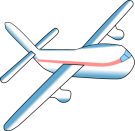 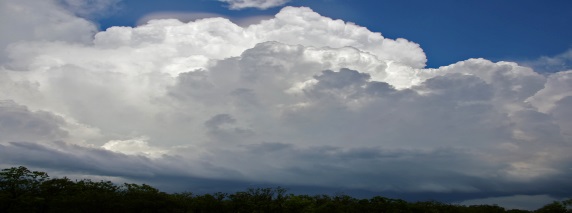 Channel Type 1
Channel
Type 5
Channel Type 3
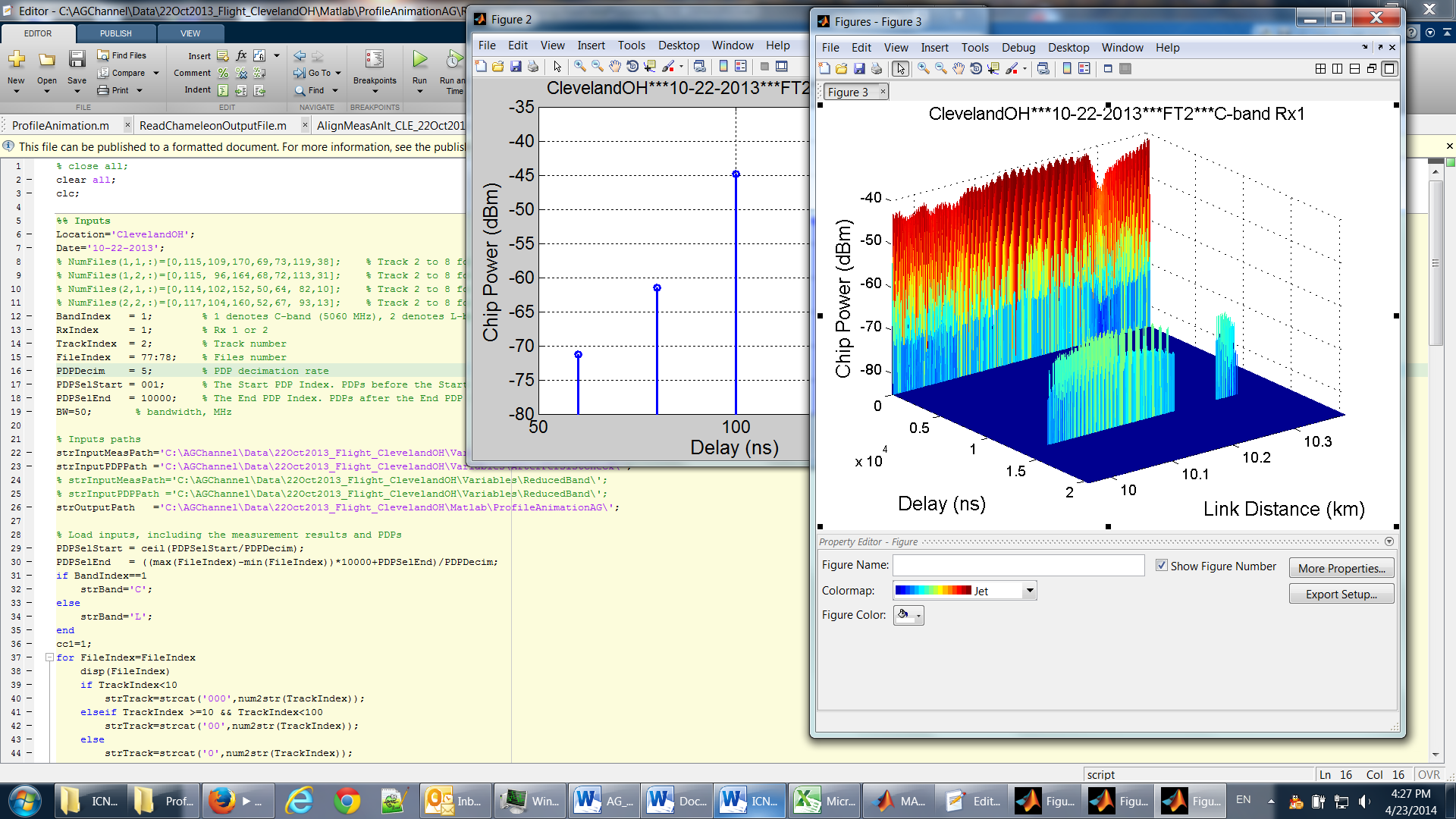 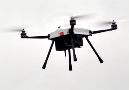 En-route
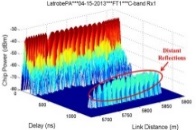 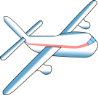 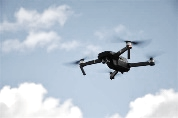 Channel Type 2
Takeoff
Channel
Type 4
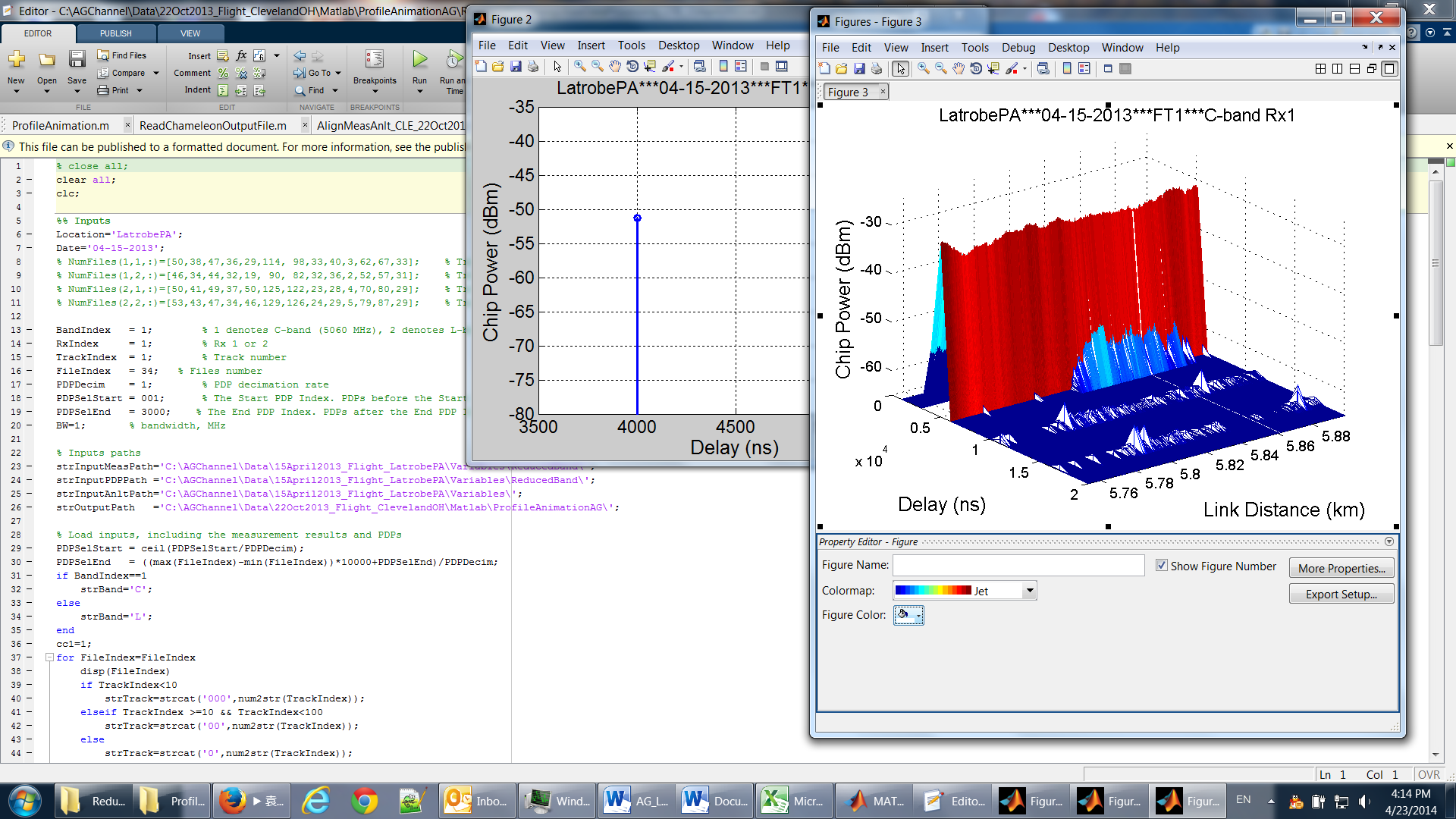 Landing
Taxi
Taxi
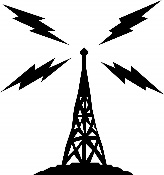 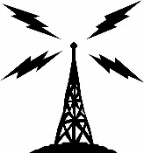 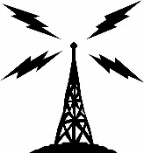 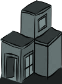 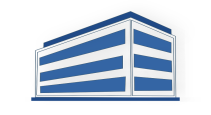 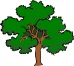 Interferer
Ground Site Type 1
Ground Site Type 2
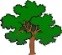 (στ2,fD2)
Interferer
2
Spectrally-Shaped Filterbank Multicarrier (FBMC)
Design→Lab Tests → Drive Tests→Flight Tests
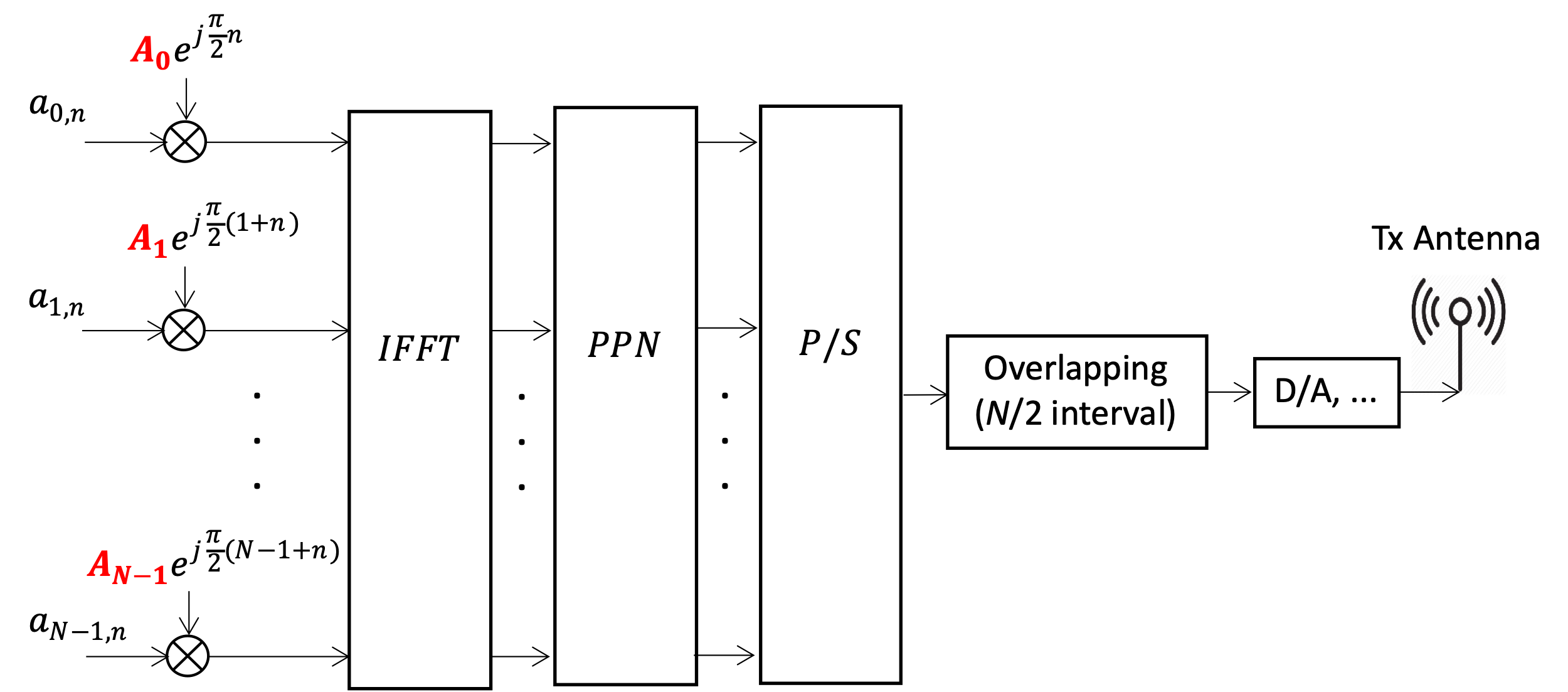 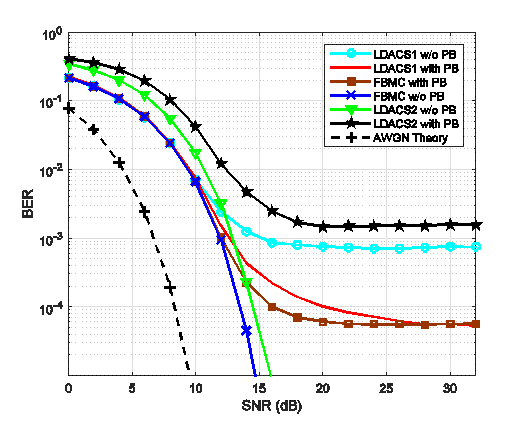 Over-sea channel
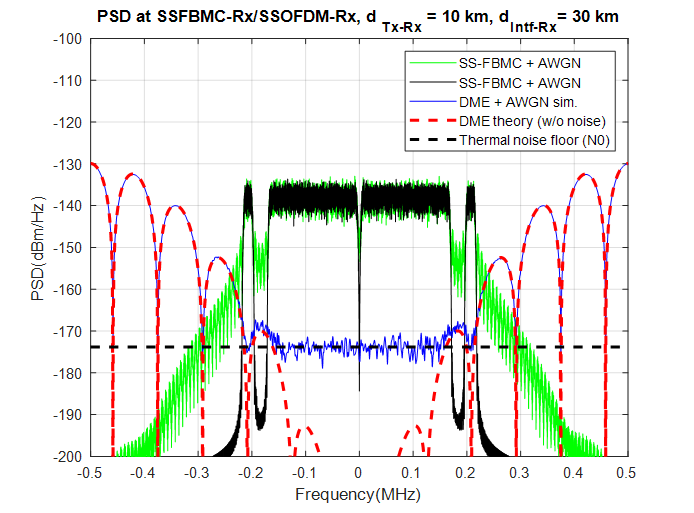 Ss-FBMC & DME Power Spectra
(OFDM)
LDACS1
Ss-FBMC Transmitter
FBMC
Ss-FBMC Bit Error Ratio vs. received signal-to-noise ratio
3
Radio Diagram: Ground Station (GS)
2 antennas for each band yields spatial diversity
Single broadband HPA
Multiple RF filters to meet spectral mask, spurious emission suppression
4
Radio Diagram: Aircraft
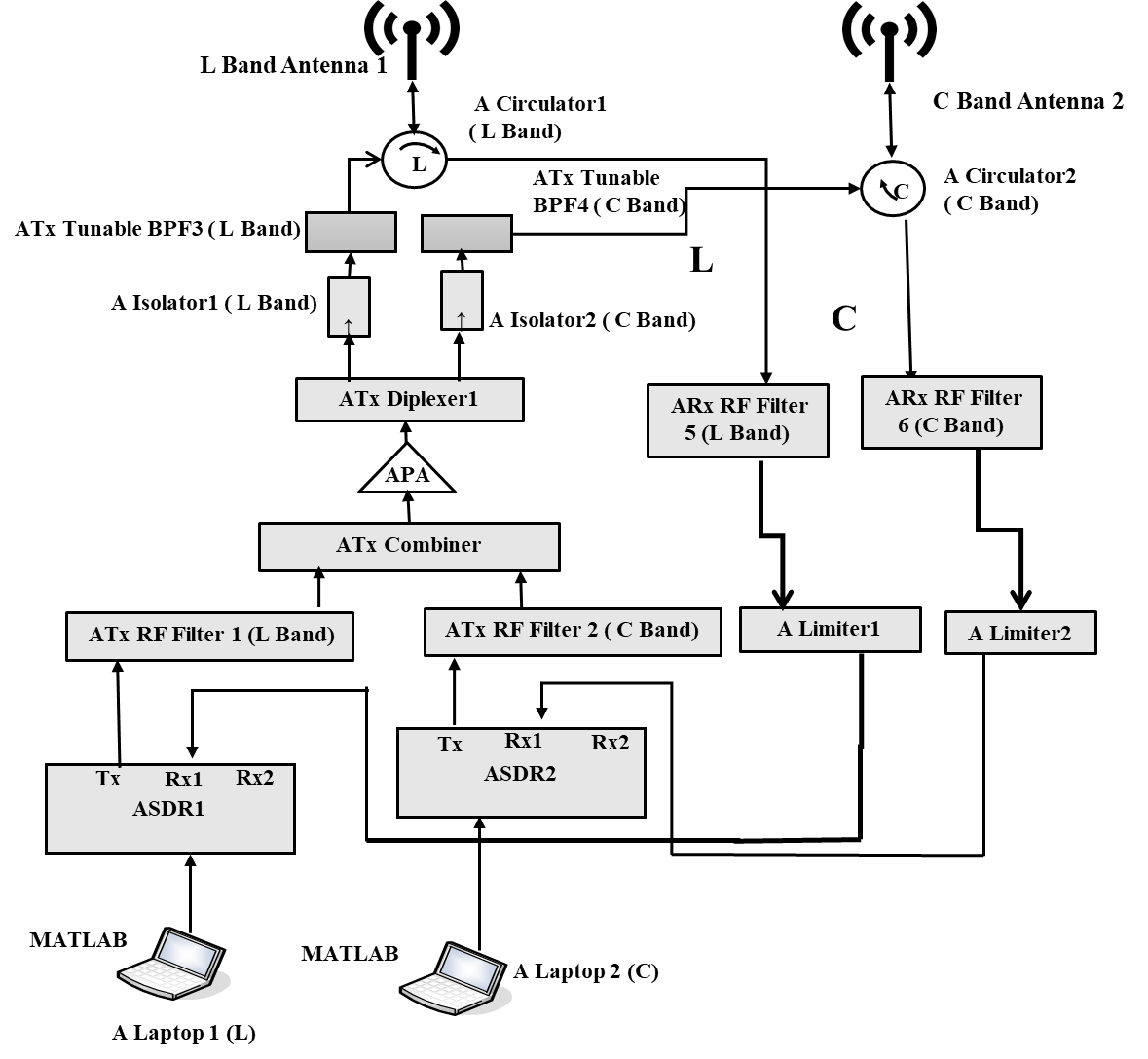 Aircraft=Air Station (AS)
Single antenna for each band

Otherwise design identical to GS
5
Radio System: Ground Station
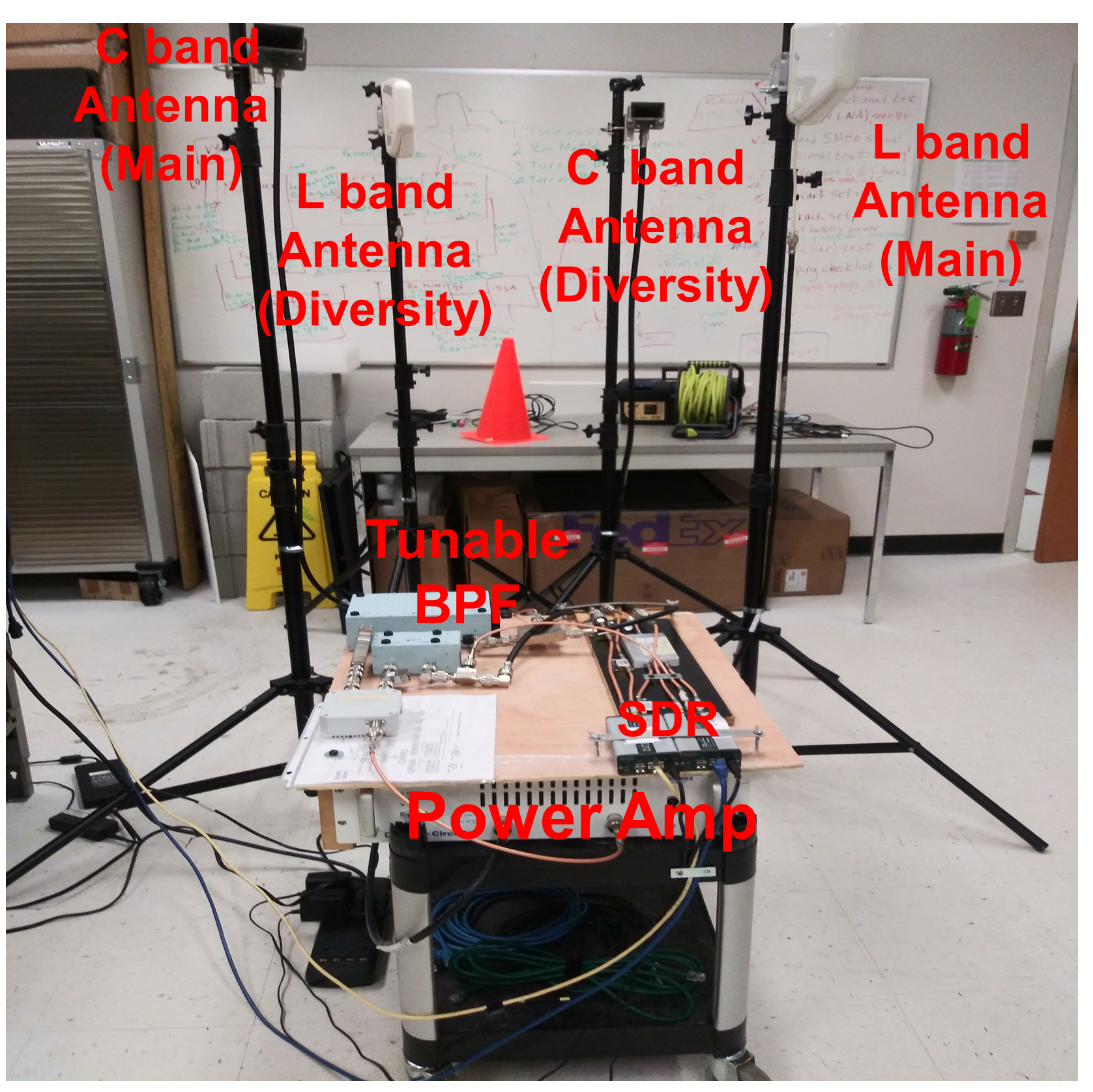 Broadband (700-6000 MHz) HPA, max power 47 dBm

Dual diversity: 2 L-band &  2 C-band GS antennas
L-band log-periodic antennas w/90-degree HPBW, G=10 dBi
C-band horn antennas w/60 degree HPBW, G=10 dBi
GS Configuration in Lab
6
Terrestrial Drive Test Measurement Sites
At each site had small (~1 km) region around GS where line of sight (LoS) to GS could be maintained

Beyond those small areas, LoS obstructed by trees, buildings, or vehicles

Thus, we measured some good performance, & some outages due to obstructions & multipath propagation
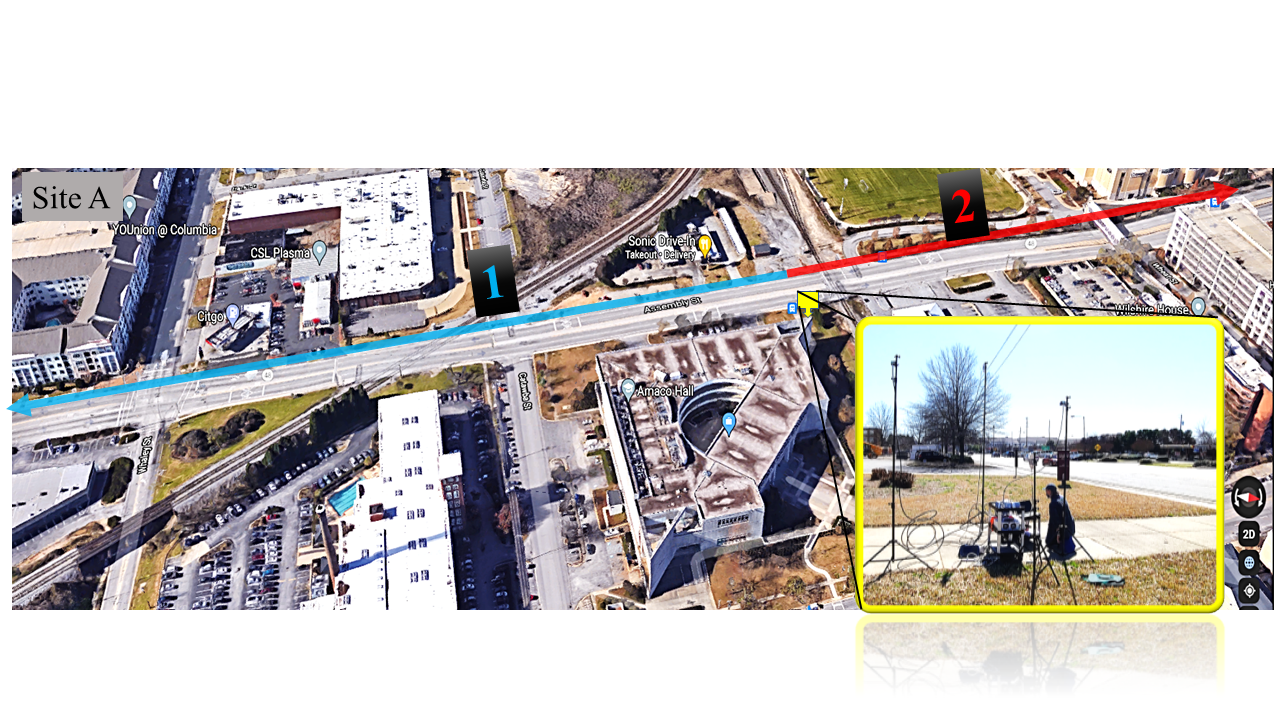 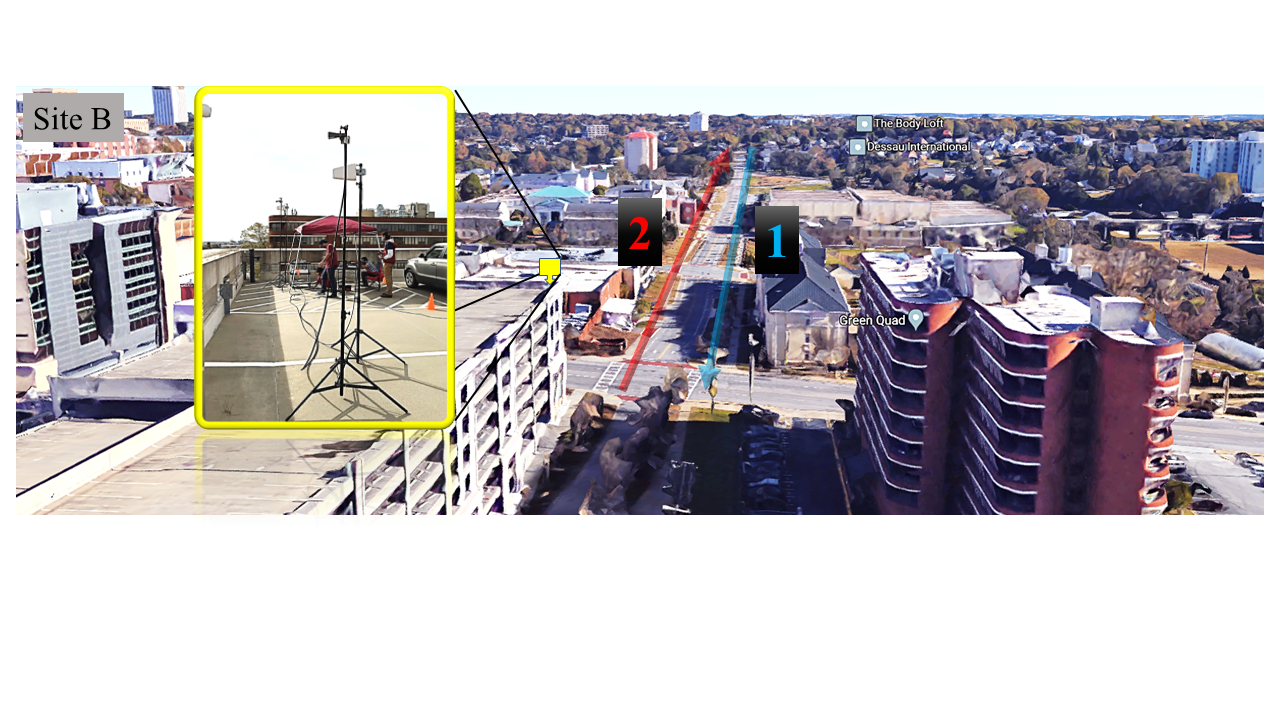 Top Assembly St.; Bottom, Horizon parking garage
Numbered paths 1 & 2 denote car travel path. Insets: GS at each location
7
Flight Test Plan: SC Civil Air Patrol (CAP)
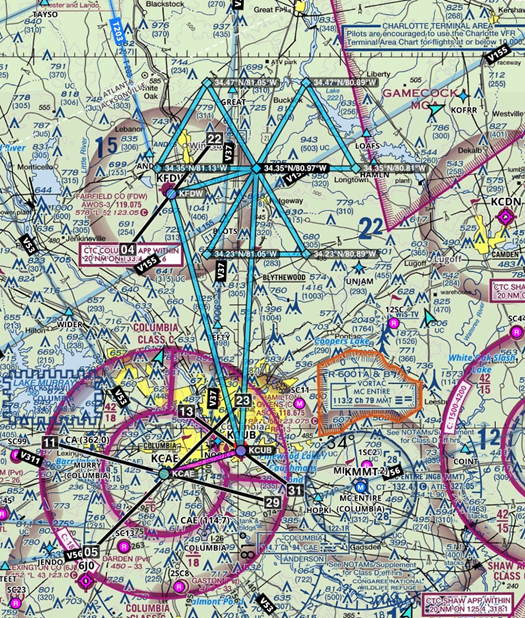 CAP’s Gippsland G8 Airvan
Trajectory provided mix of line of sight & below-horizon paths
Relative aircraft to GS orientation varied
Two flights on each of 2 days (4 flights total)
Planned flight path for CAP flight tests; from Foreflight © software
8
SC-CAP Flight Test Preparation
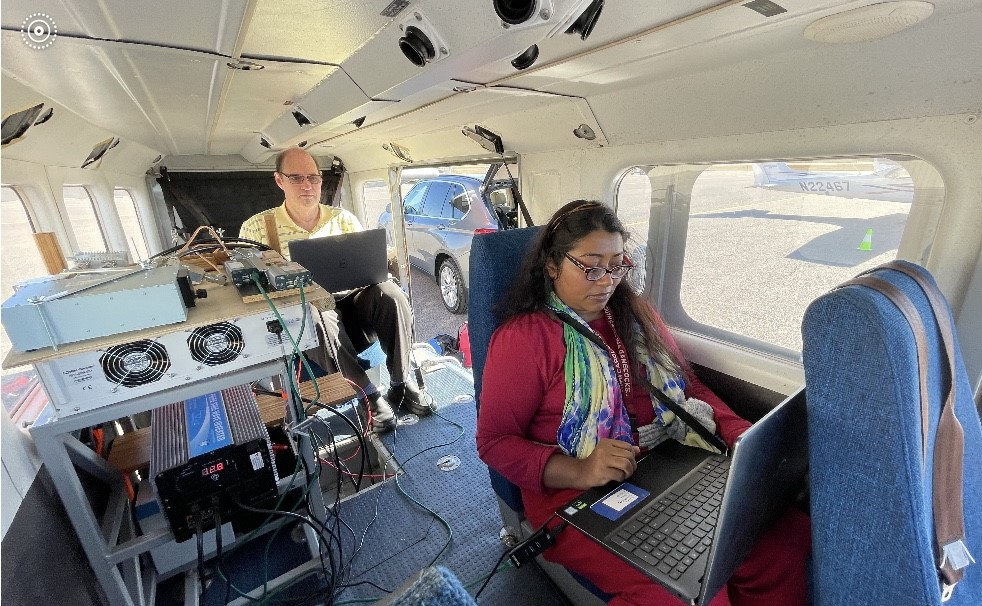 Multiple new radio modes tested
GS spatial antenna diversity
Adaptive modulation
Simultaneous L-band & C-band communications
Wideband (5 MHz) C-band transmissions
Team member & pilot Eddie King
RF
SDRs
Ph.D. student Zeenat Afroze
Filter (L)
HPA
Antennas
Power
(inverter)
Power
(batteries)
NASA ULI: Millimeter Wave (mmWave) Comm.
mmWave systems expanding (e.g., 5G, 6G)
Offer VERY high data rates, for short range networks
Require directional antennas
Accurate models of mmWave channels vital for link design
We measured/modeled in indoor, outdoor, & airport settings in two bands: 30 GHz, 90 GHz
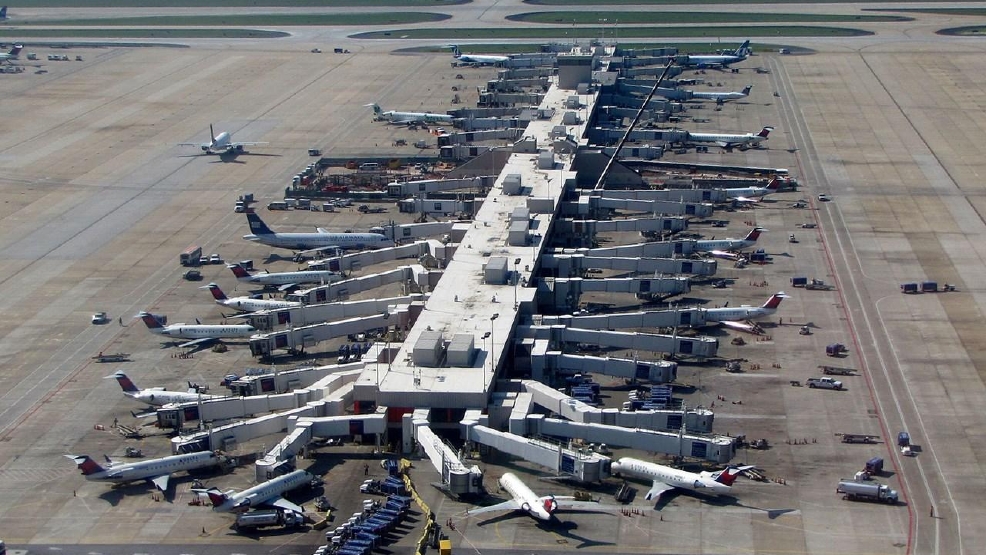 Atlanta
 Hartsfield
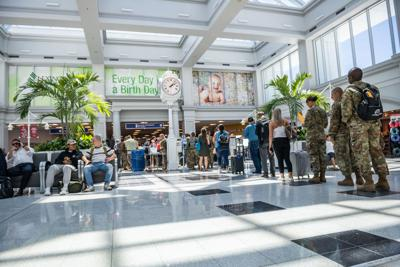 Columbia Metro Airport
90 GHz Measurement Equipment
R&S Signal Generator (Tx), Analyzer (Rx)
Quinstar up/downconverters, amps, horn antennas
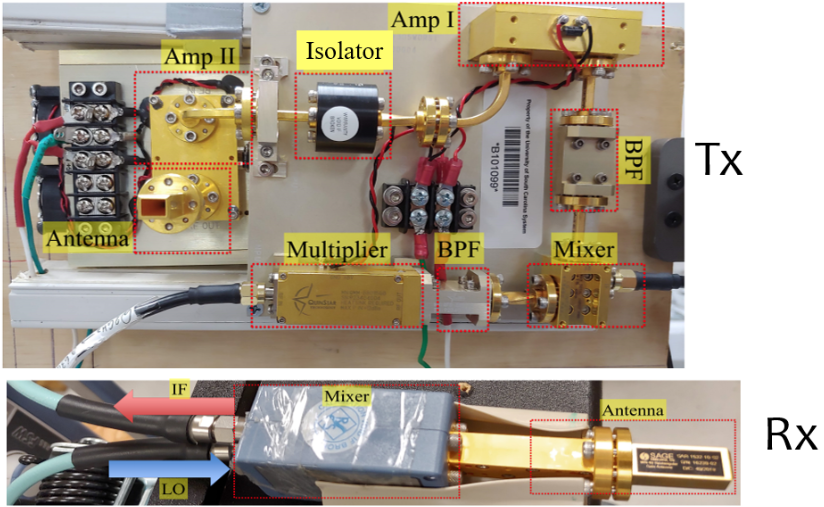 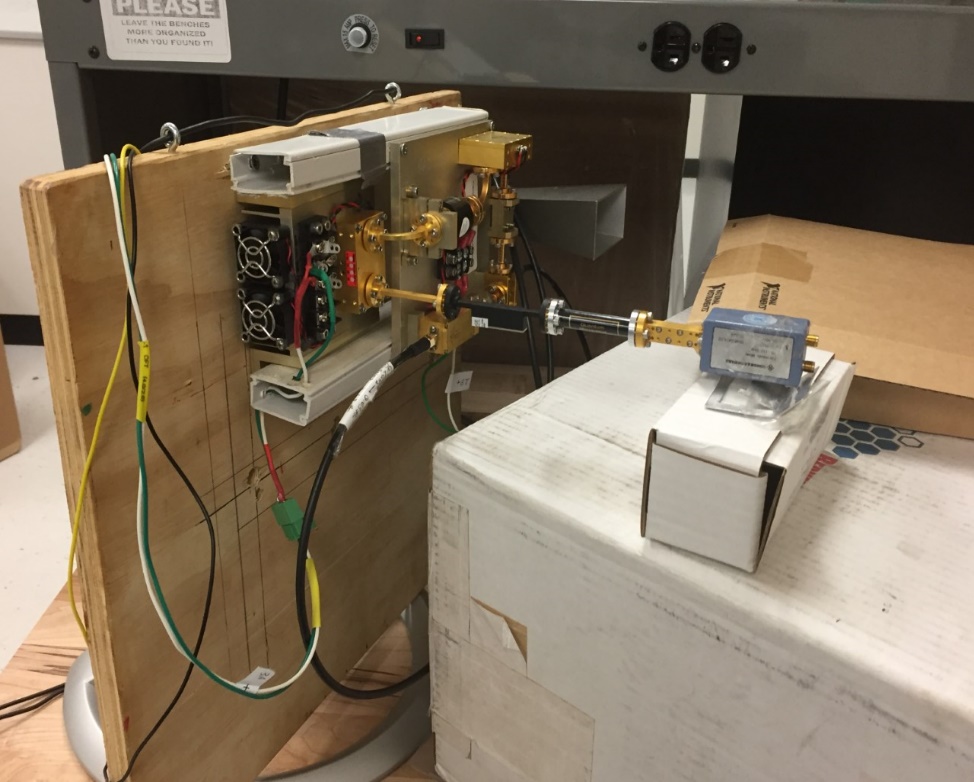 attenuators
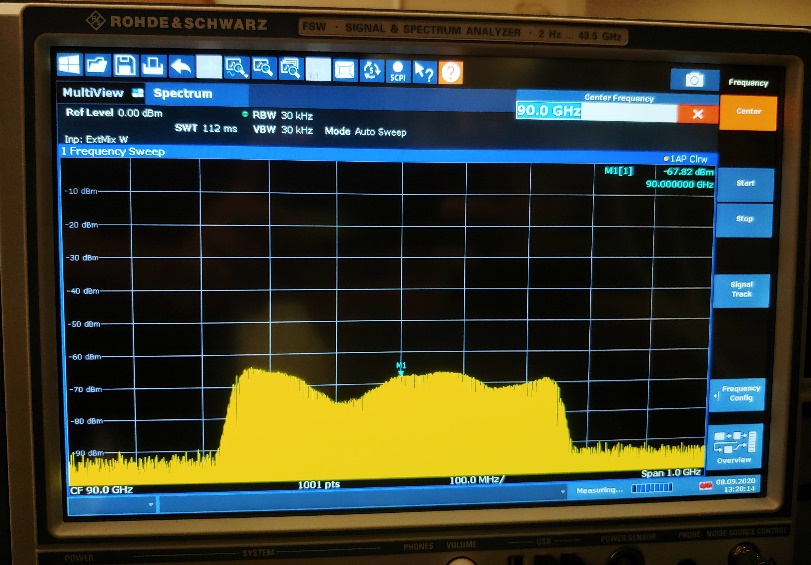 measured (lab) power spectrum
500 MHz BW, showing multipath distortion effect
11
90 GHz Outdoor mmWave Measurements
Outdoor line-of-sight (LOS)-to-non-LOS (NLOS) transition
Measure increase in attenuation, change in angular direction of strongest signal, & change in delay dispersion
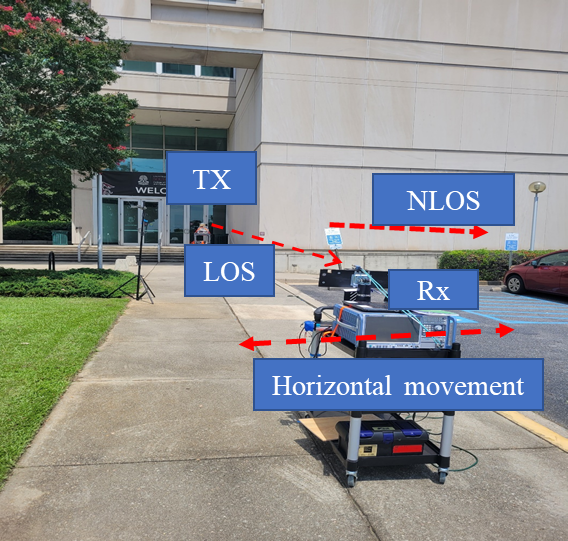 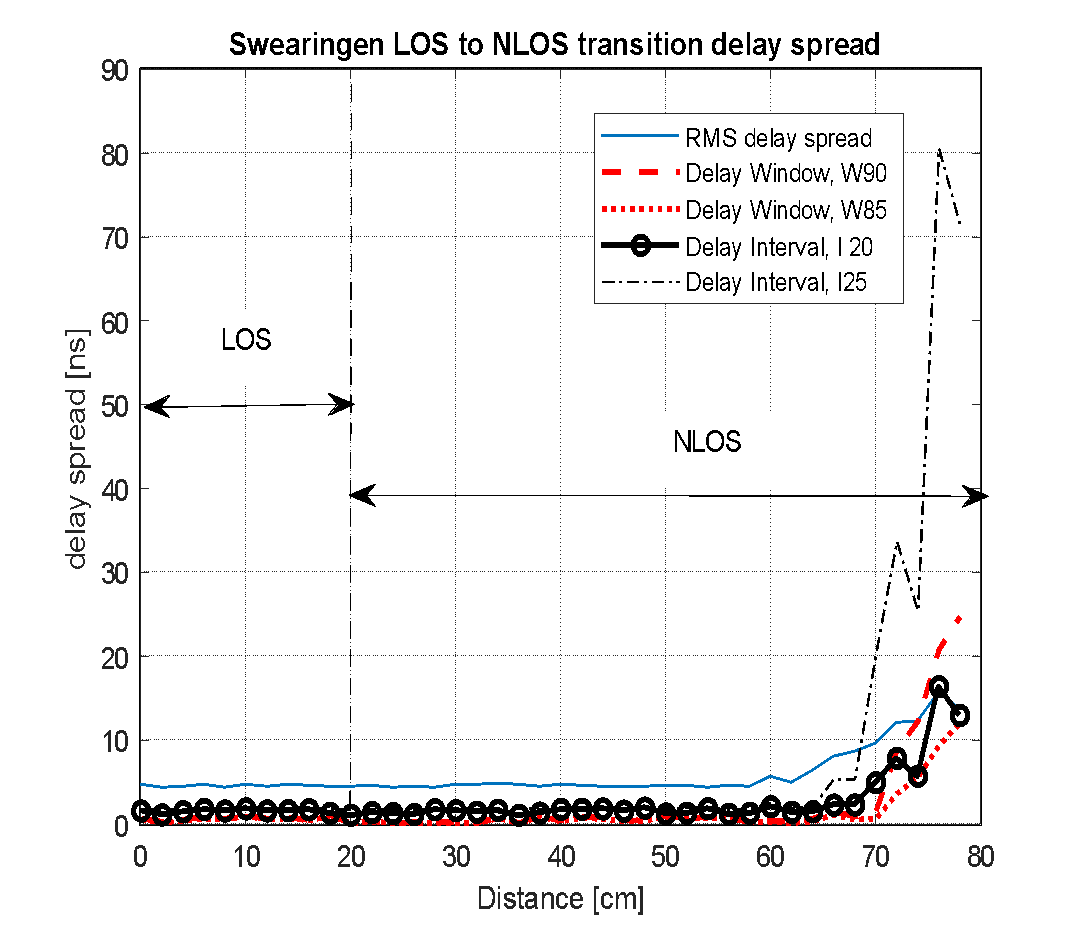 RMS Delay Spread vs. distance into NLOS region (RMS-DS quantifies channel delay  dispersion)
90 GHz LOS to NLOS Transition
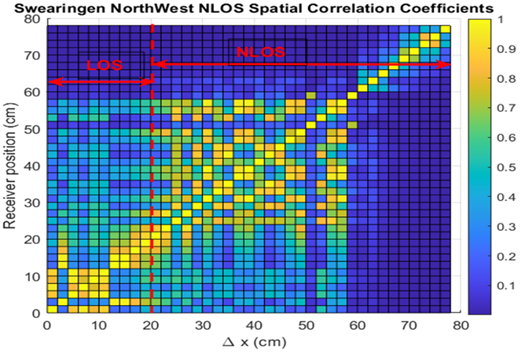 For threshold c(Δx,xi)≥0.7
stationarity distance in NLOS region ranges from 2 cm - 12 cm
The NLOS stationarity distance < LOS stationary distance by factor of more than 100
Spatial PDP correlation coefficient vs. spatial separation (abscissa) & distance (ordinate) along LOS-to-NLOS transition for Swearingen NW outdoor
13
Power Delay Profiles for LOS to NLOS Transition
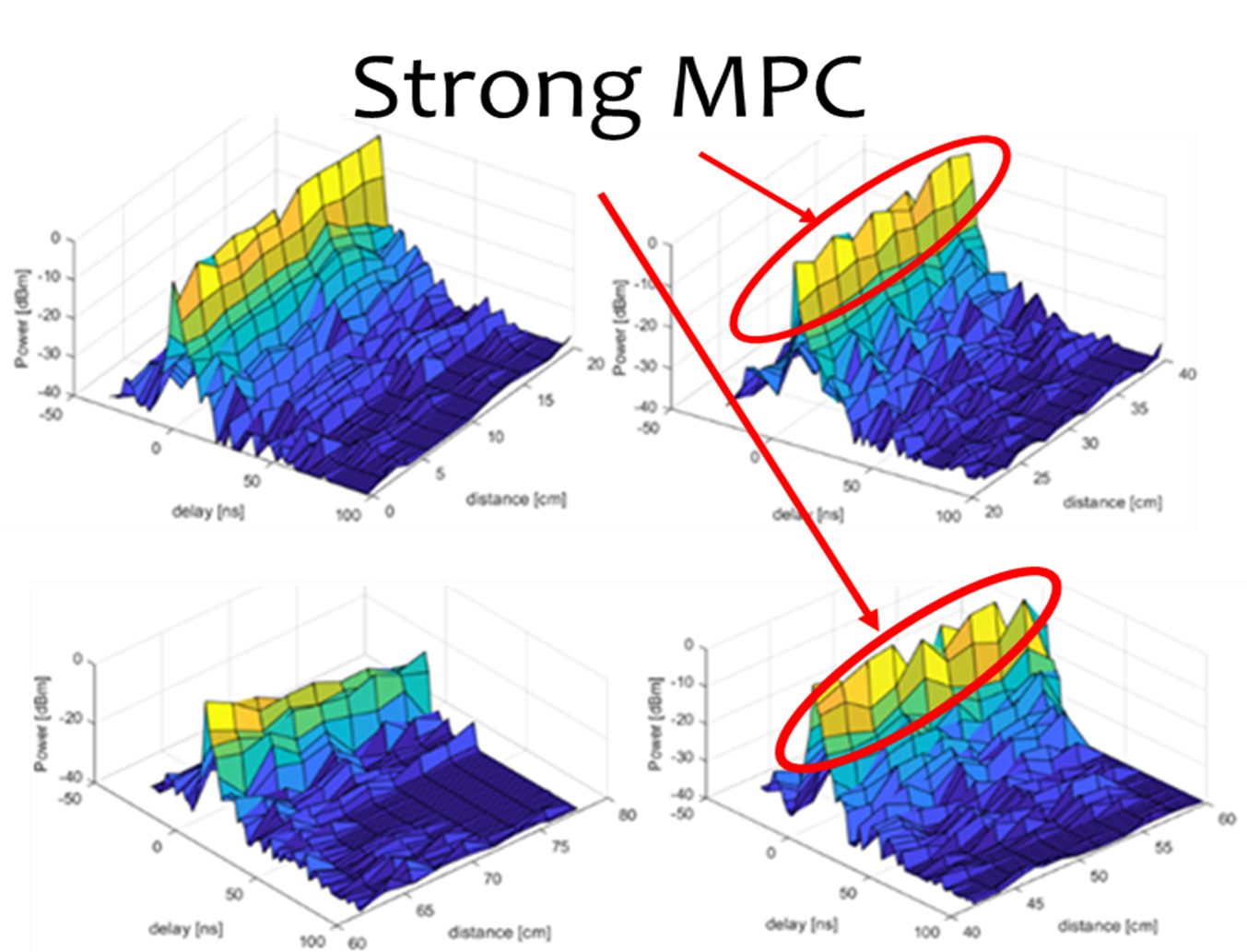 Transition around corner of concrete building
Pedestrian-level antenna heights
Large # multipath components (MPCs) up to 55 cm
Power delay profiles vs. distance for Swearingen NW outdoor LOS-to-NLOS transition, clockwise from upper left: 0 to 20 cm, 22 to 40 cm, 42 to 60 cm, & 62 to 78 cm
14
mmWave Measurements at Small Airport: 30 GHz
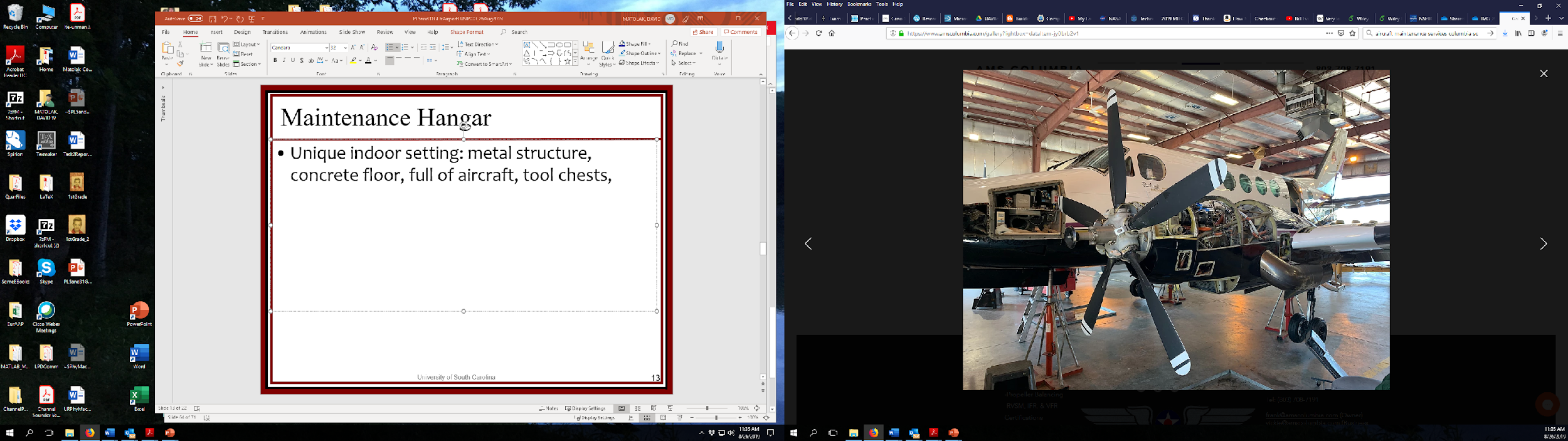 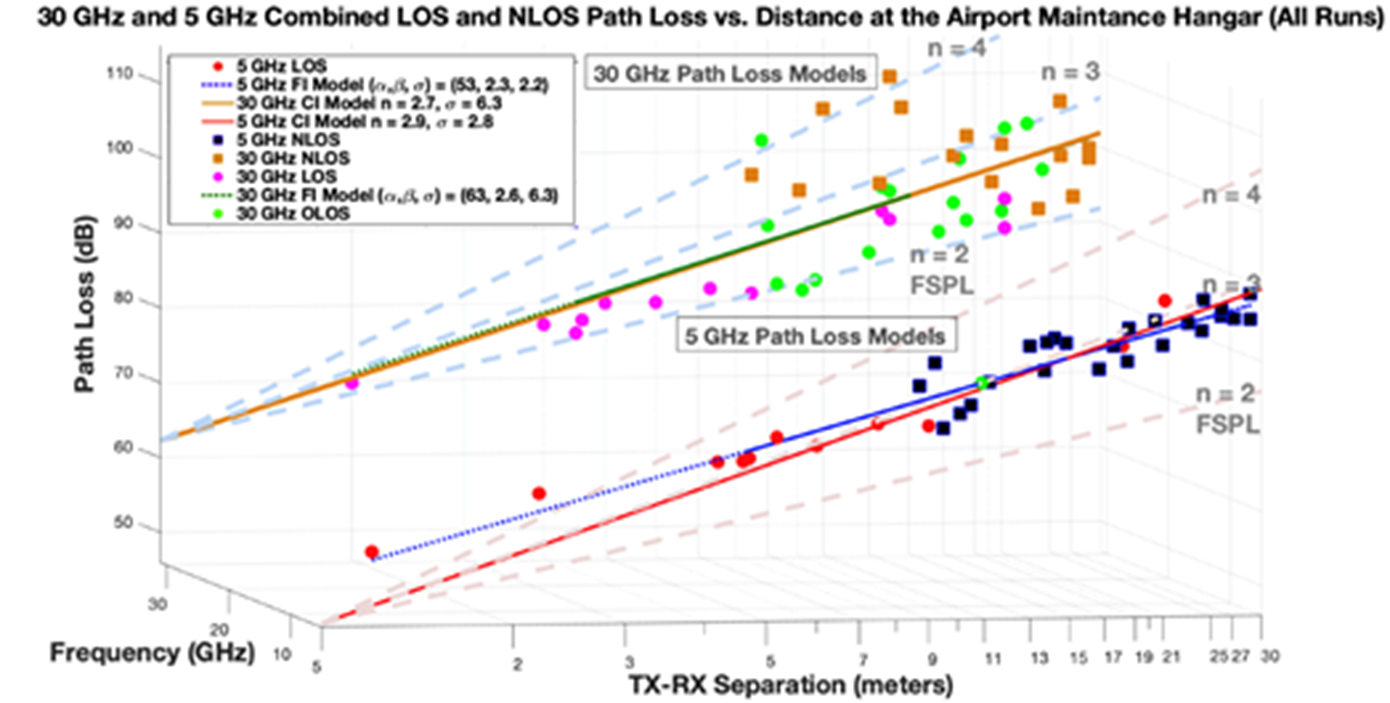 Path Loss (dB) vs. distance (m) & fits, mixed LOS/NLOS
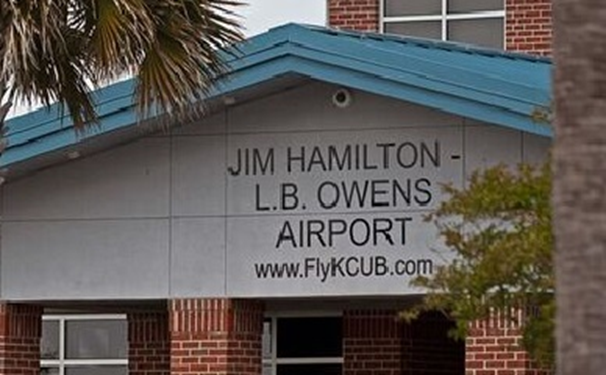 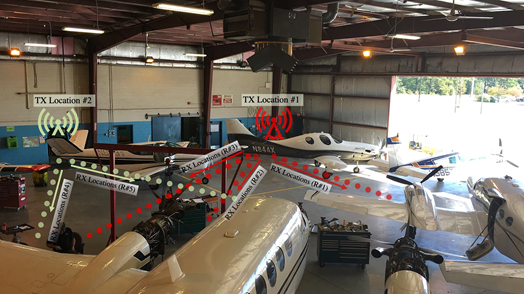 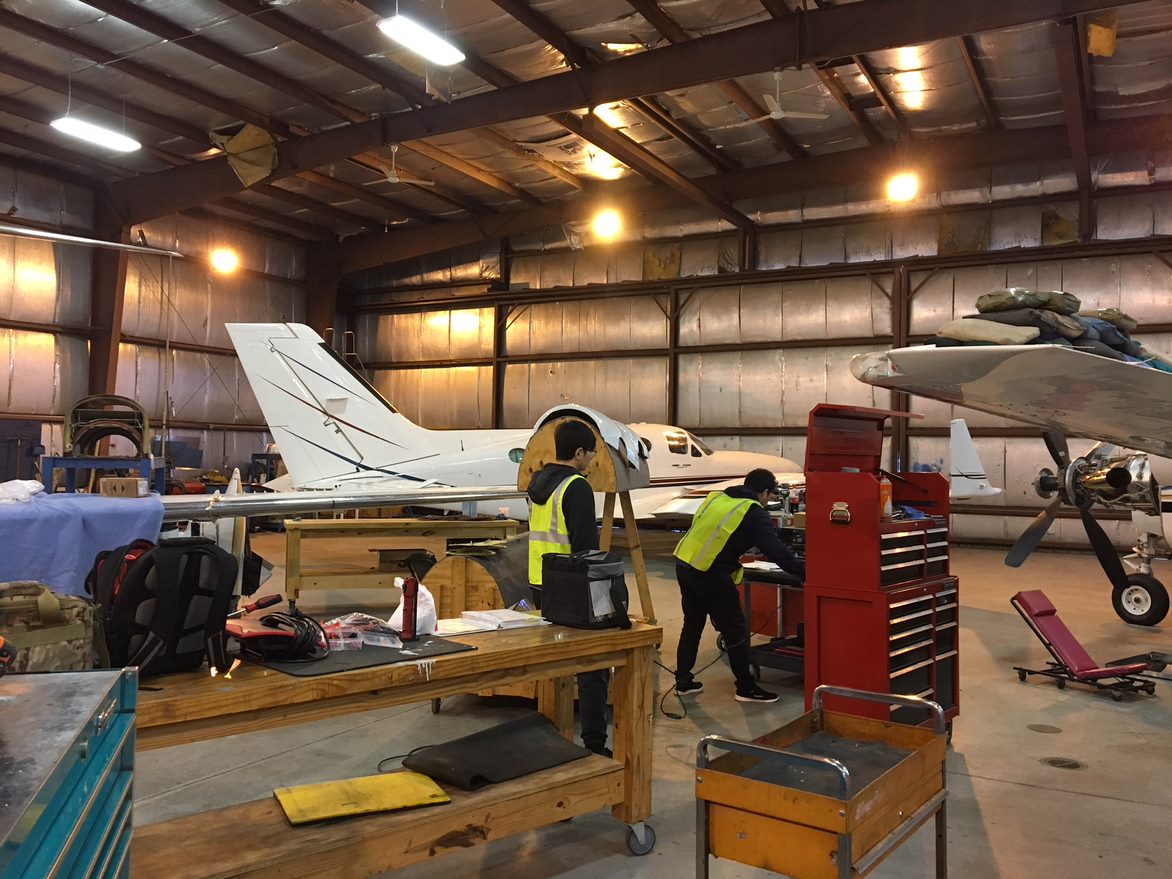 airport maintenance hangar
…
16
Prior NASA Project: UAS in the NAS
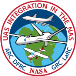 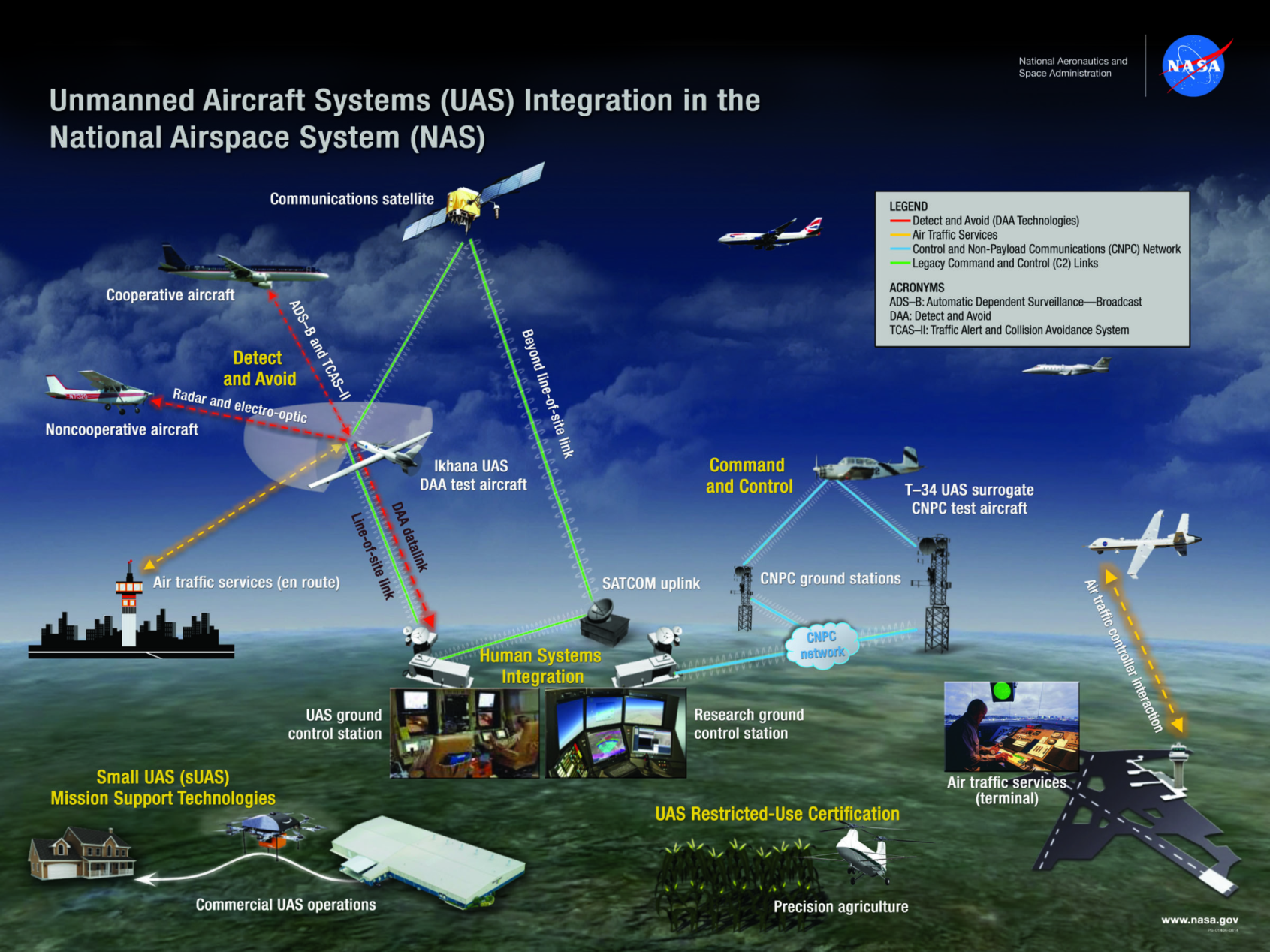 Explored/ validated technologies for reliable CNPC (C2)
Medium/large aircraft
U. South Carolina  PHY/MAC
Air-ground (AG) channel measurements and models
Radio mod/demod
Networking
17
NASA Air-Ground (AG) Channel Measurements
Simultaneous dual-band 1 x 2 measurements
Seven distinct environments
CIRs for estimating (SIMO)  
Path loss, small-scale fading
Delay dispersion
Doppler
Correlations
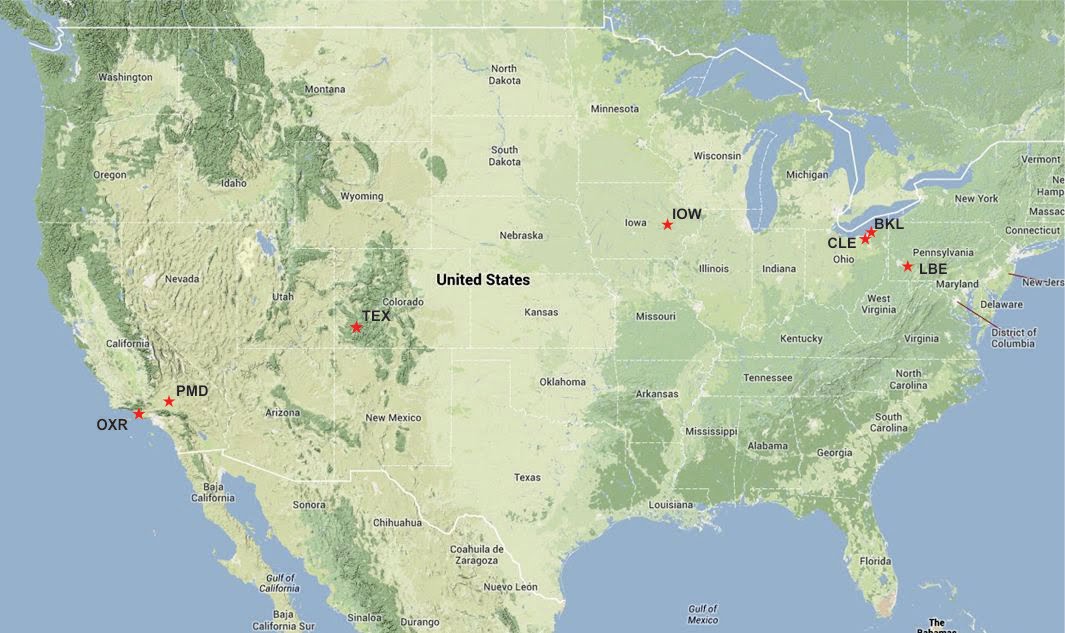 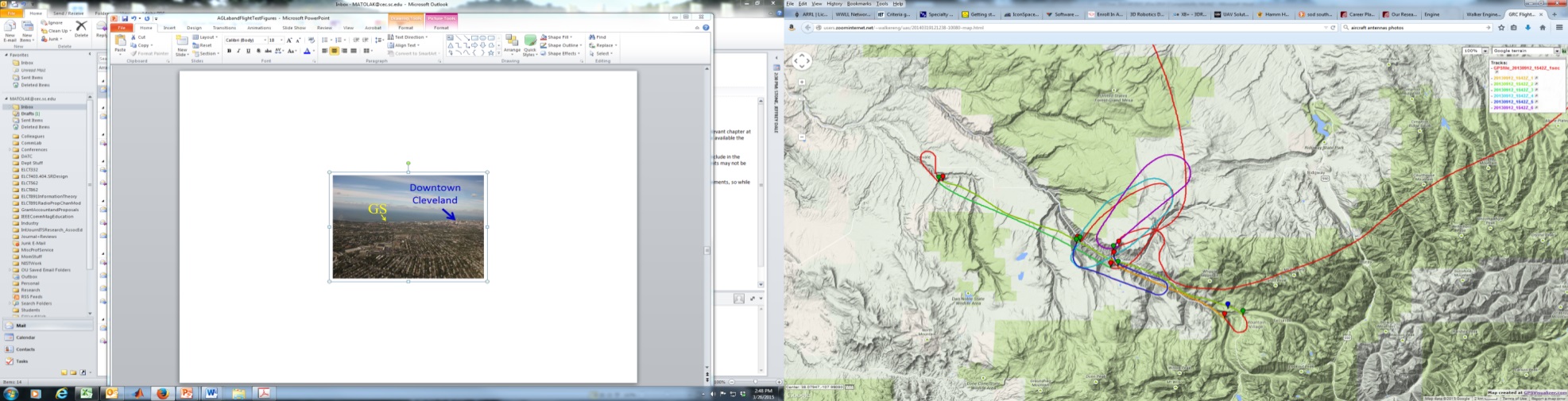 Telluride, CO
18
NASA: AG Channel Measurements→Models
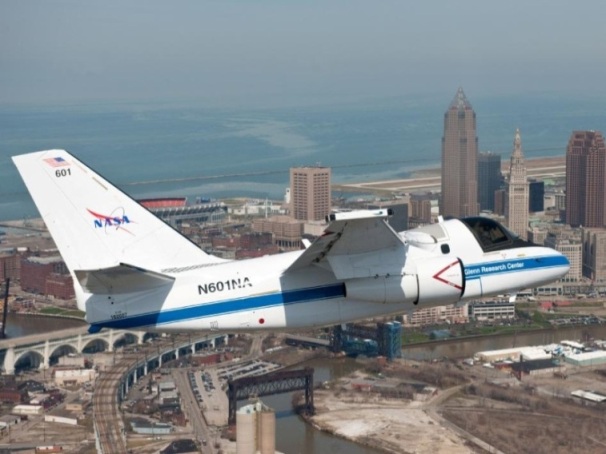 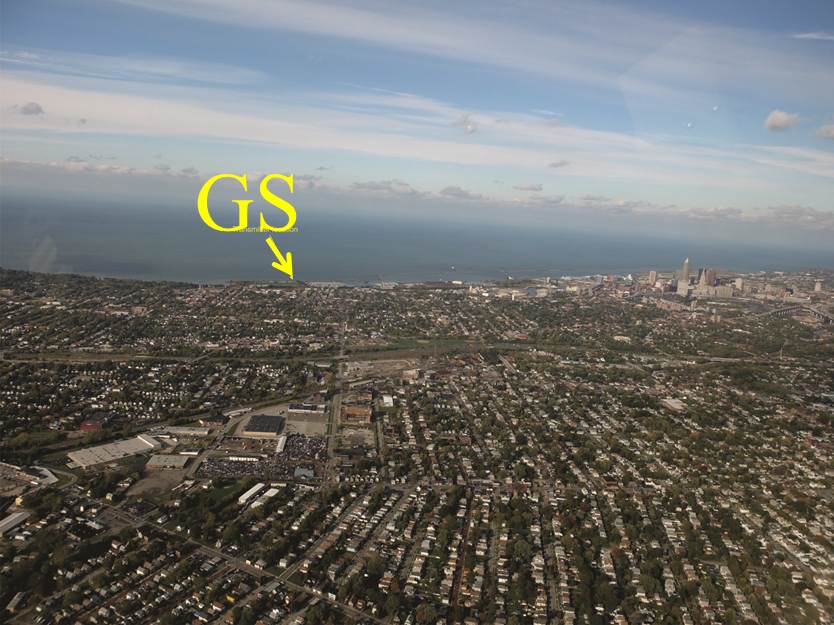 Lake Erie
Downtown
Cleveland
NASA Glenn Research Center AG channel measurements
Time-varying channel impulse response (CIR) models for over-water, suburban desert & hilly, mountainous, & near urban
L- and C-bands, ~970 and 5030 MHz 
20 m GS antenna height, aircraft altitude ~400 to 1700 m
19
Measurement Equipment
DS-SS Stepped Correlator
Dual-Band SIMO
~ 3000 Power Delay Profiles (PDPs)/sec
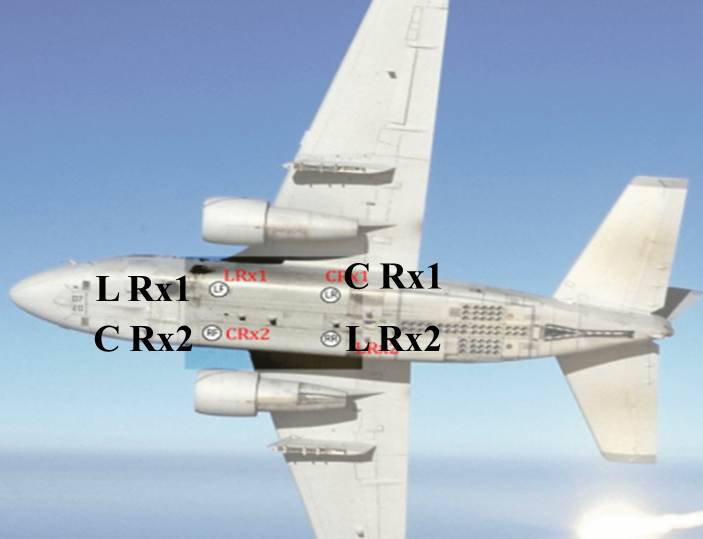 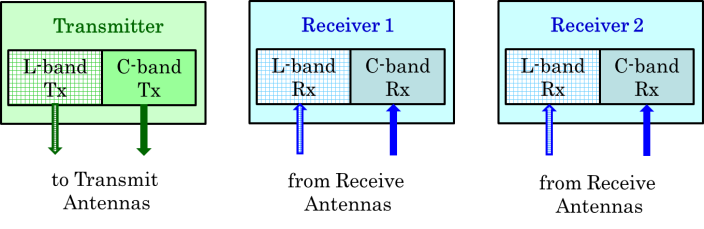 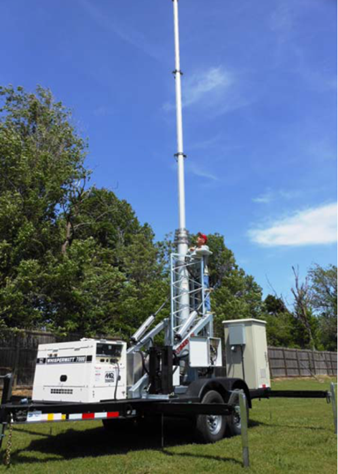 Transportable GS with 20 m tower
Example Measurement Environments
Desert, hilly/suburban, Palmdale, CA, & Lake Erie, 2013
GC=6 dB, GL=5 dB
hGS = 20 m
El/Az beamwidths
35°/180 ° for C
60°/120 ° for L
Aircraft antennas: omni 
    monopoles (“blades”)

Both straight & oval-shaped flight tracks (FTs)
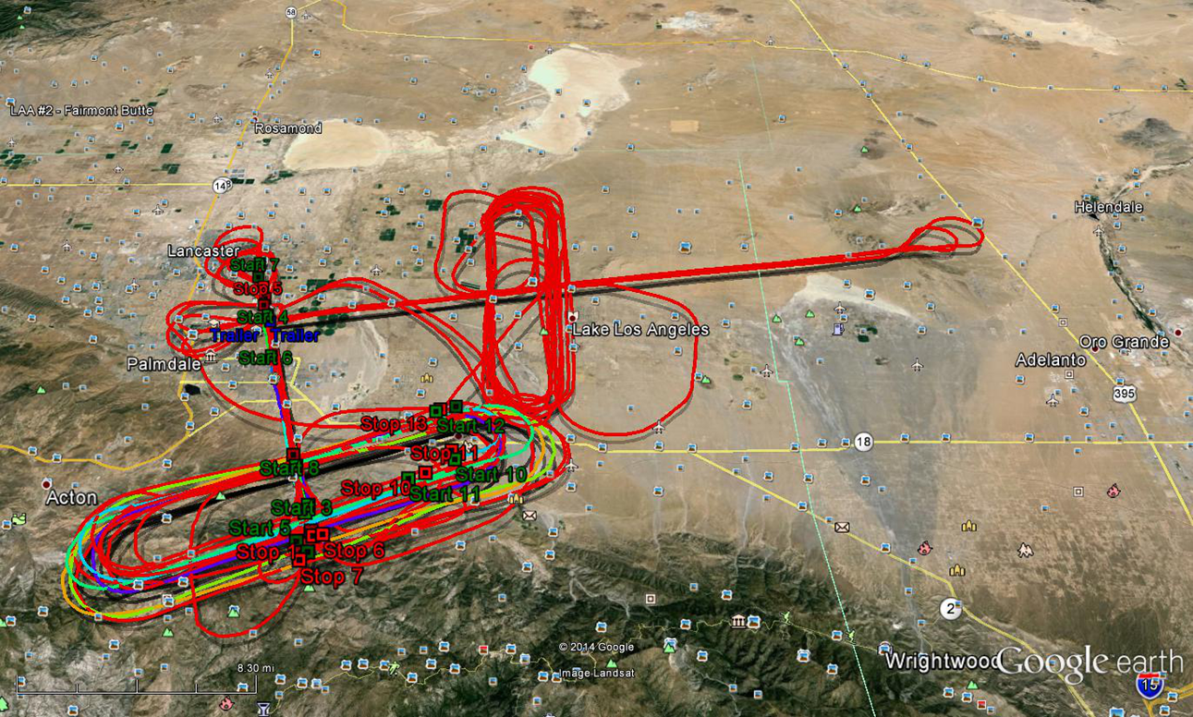 Over 42 GB data (>106 million PDPs) gathered
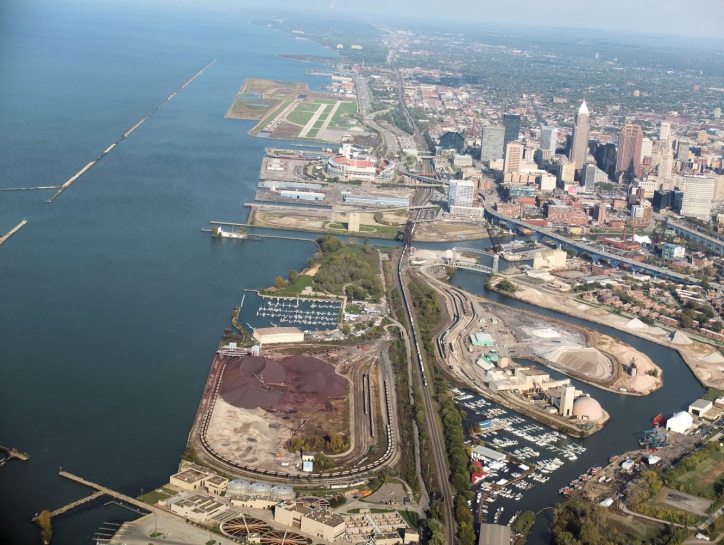 Downtown Cleveland
Aircraft view east
Over 11 GB data (>25 million PDPs) gathered
21
Large Scale Attenuation: Airframe Shadowing
LOS Blockage: aircraft-specific (S-3B)
Applicable for similar-sized aircraft
Shadowing data for all GS environments
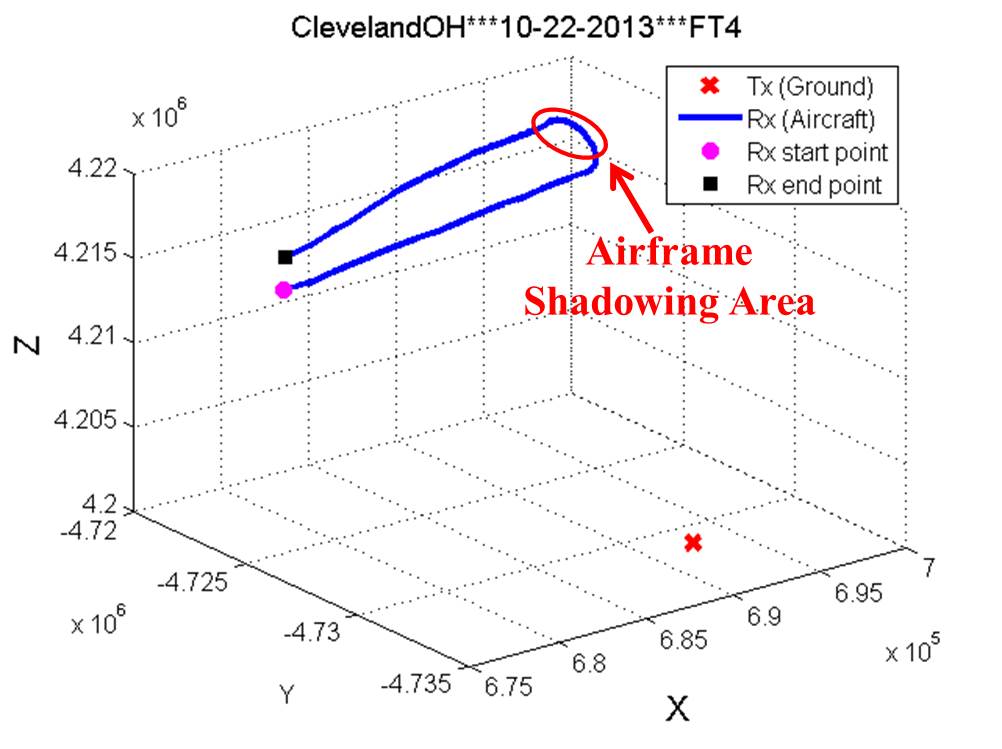 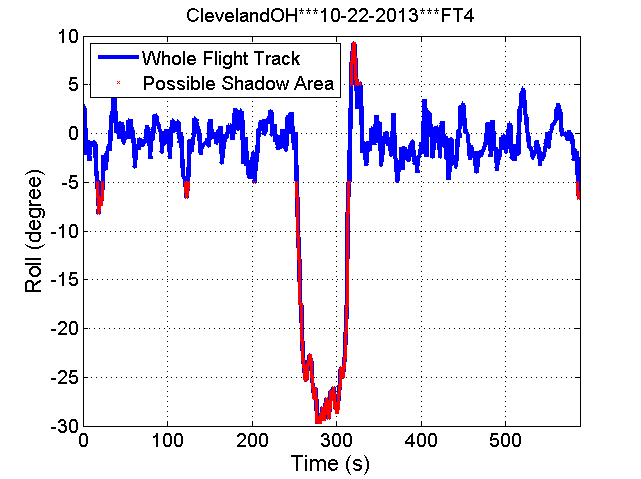 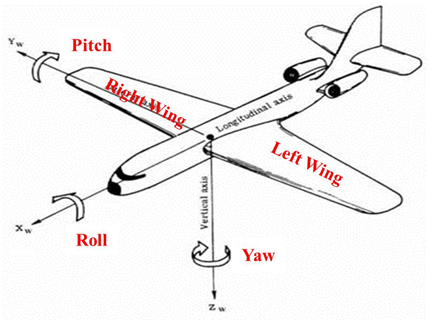 Flight path in ECEF coordinates
22
Airframe Shadowing (2)
Example shadowing events (PRx vs. t), statistics
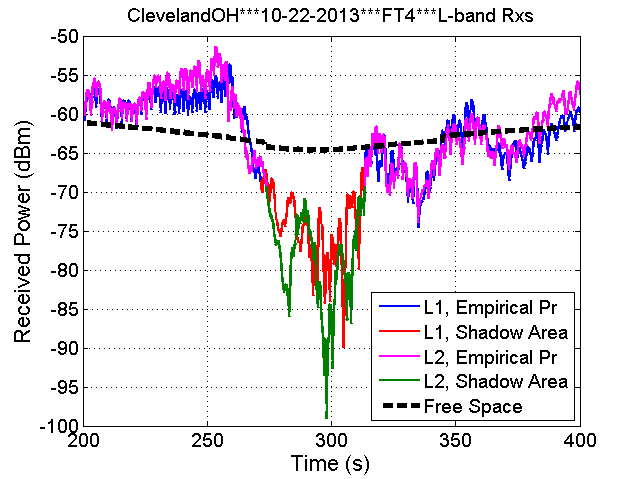 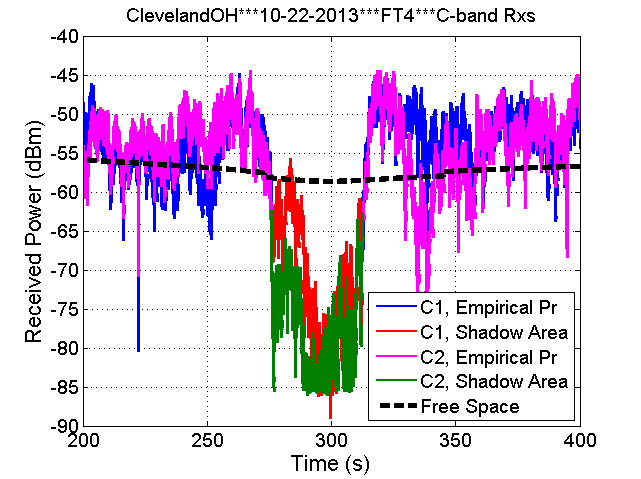 23
Channel Dynamics: Hilly Terrain RMS-DS
RMS-DS vs. distance
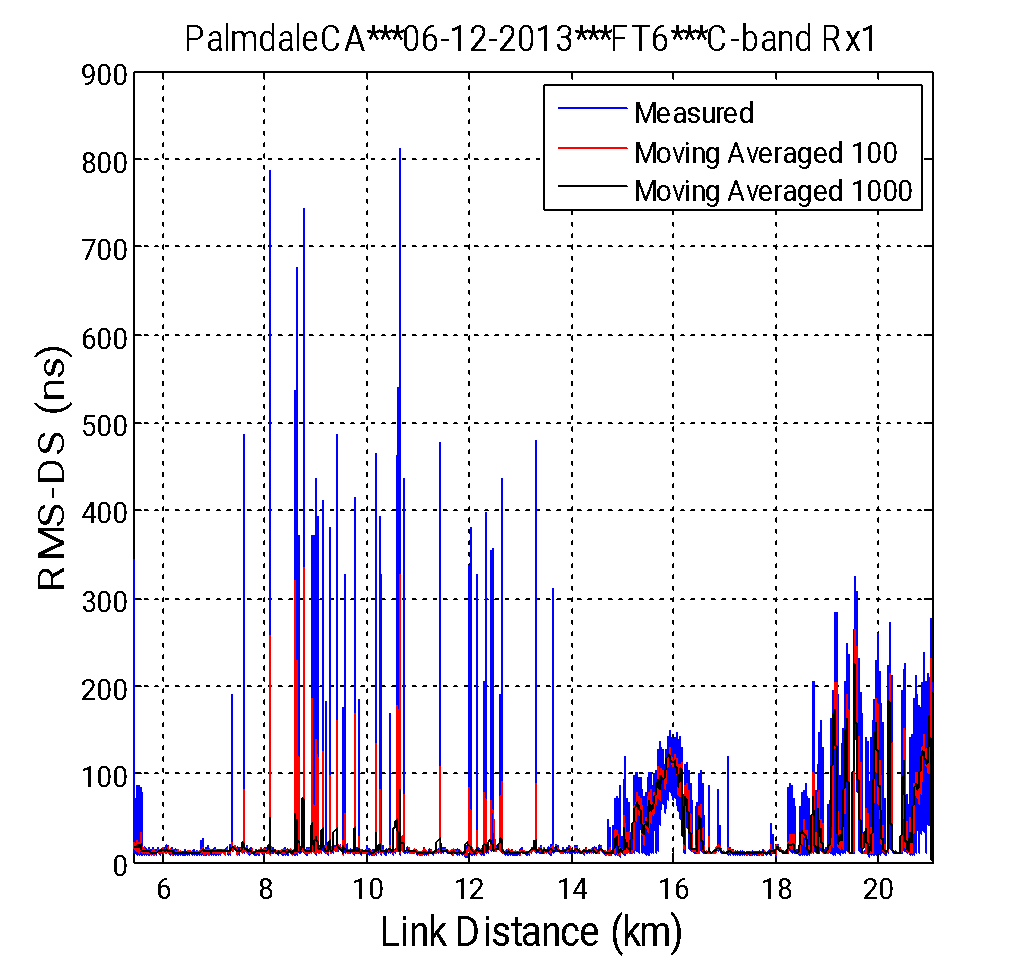 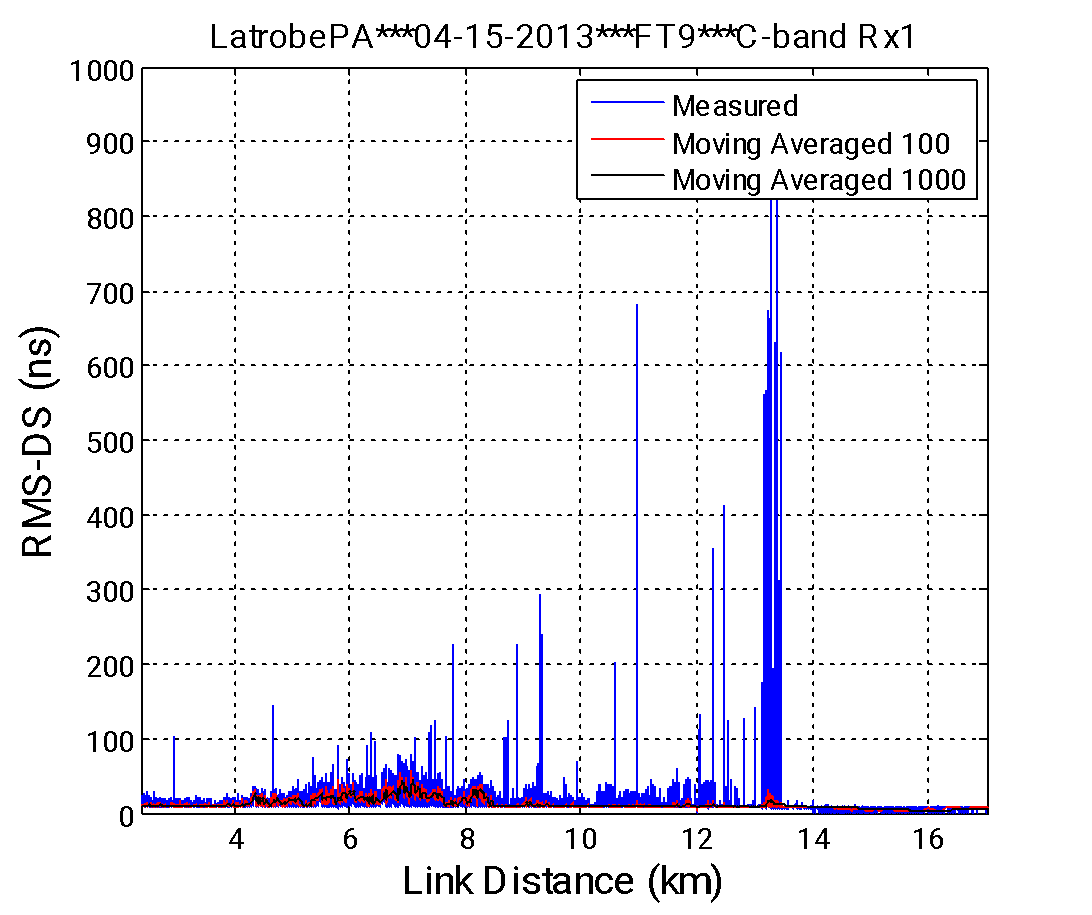 RMS-DS “spikes” are not anomalies/noise: they are intermittent MPCs due to terrain, buildings, etc.
24
Hilly Terrain PDPs, RMS-DS Statistics
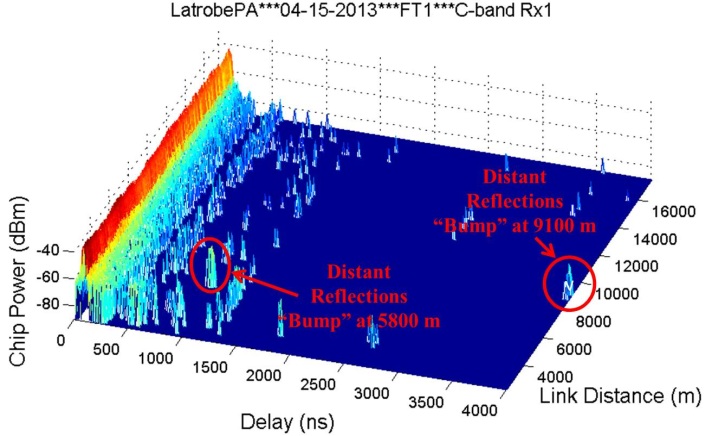 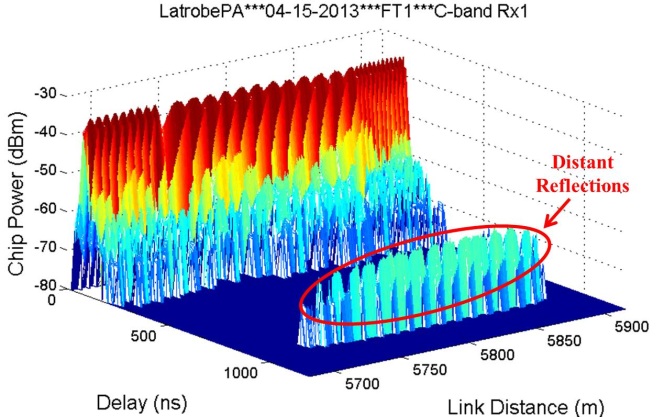 25
AG Channel Stationarity Distance Example
Example over-sea SD measured results (Oxnard, CA, FT1)
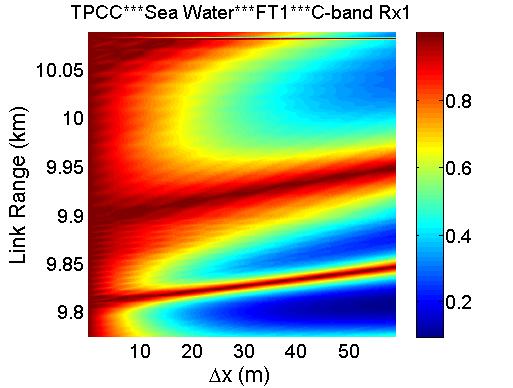 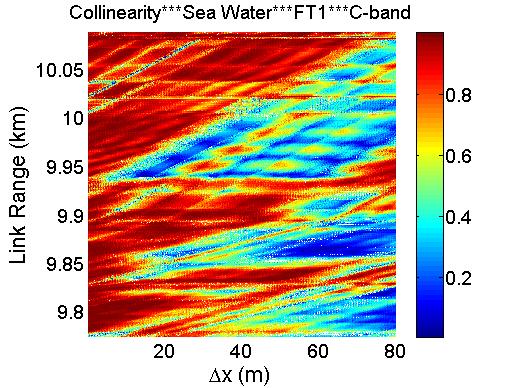 c(Δx,d)
coll(Δx,d)
LOTS of stats gathered for c & coll
Over-water: median SD(c)~15 m, median SD(coll)~6.4 m
26
Over-Sea: Delay Dispersion Example
Looking more closely at RMS-DS & PDPs
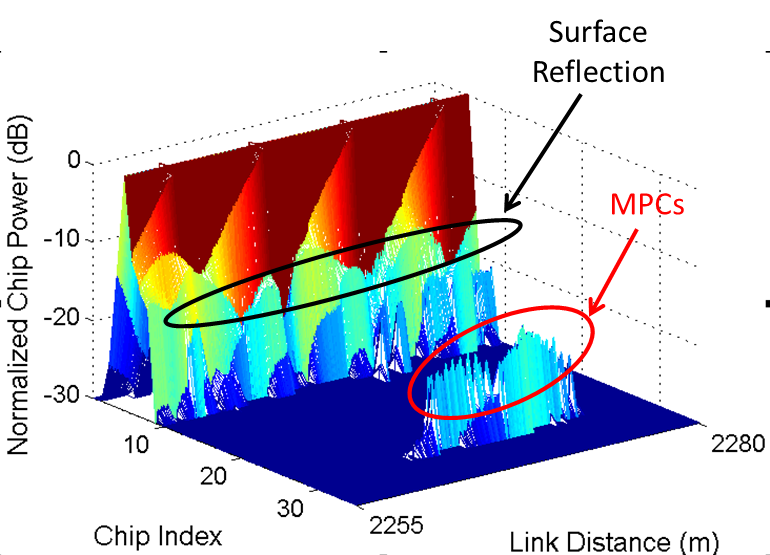 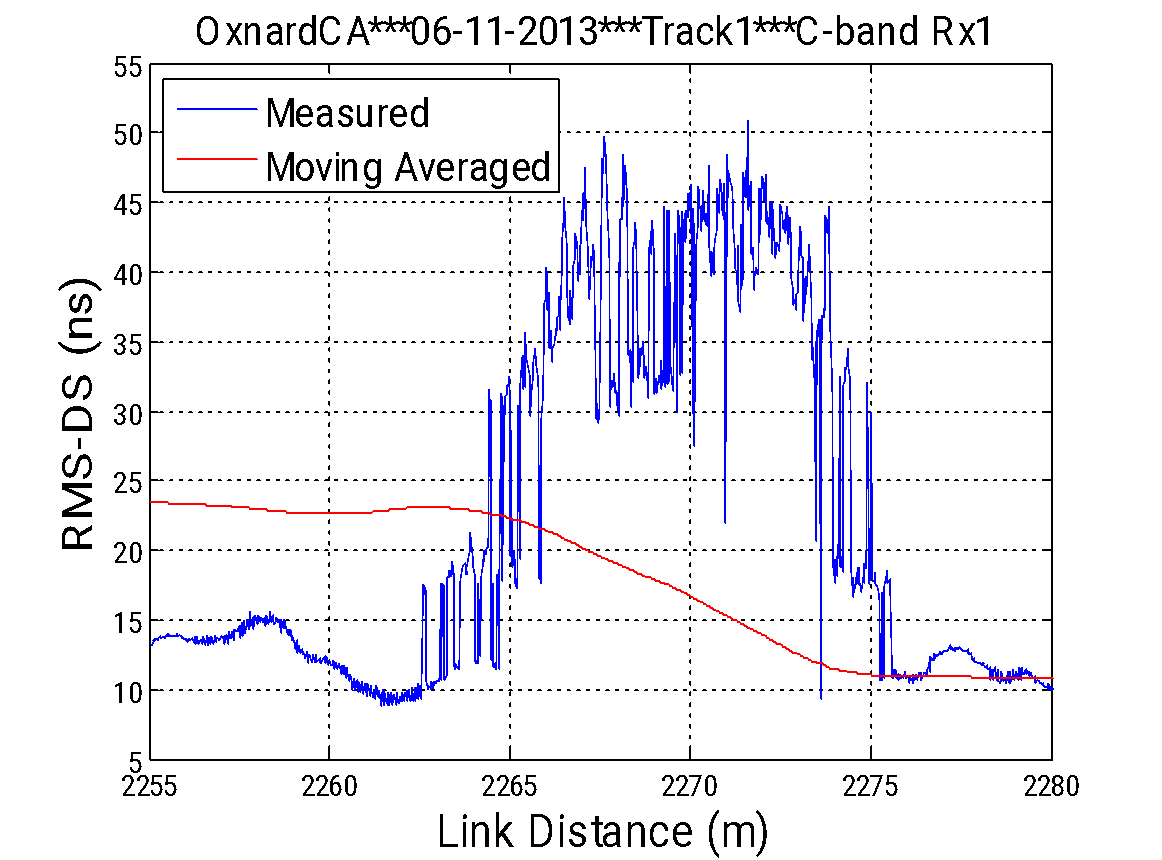 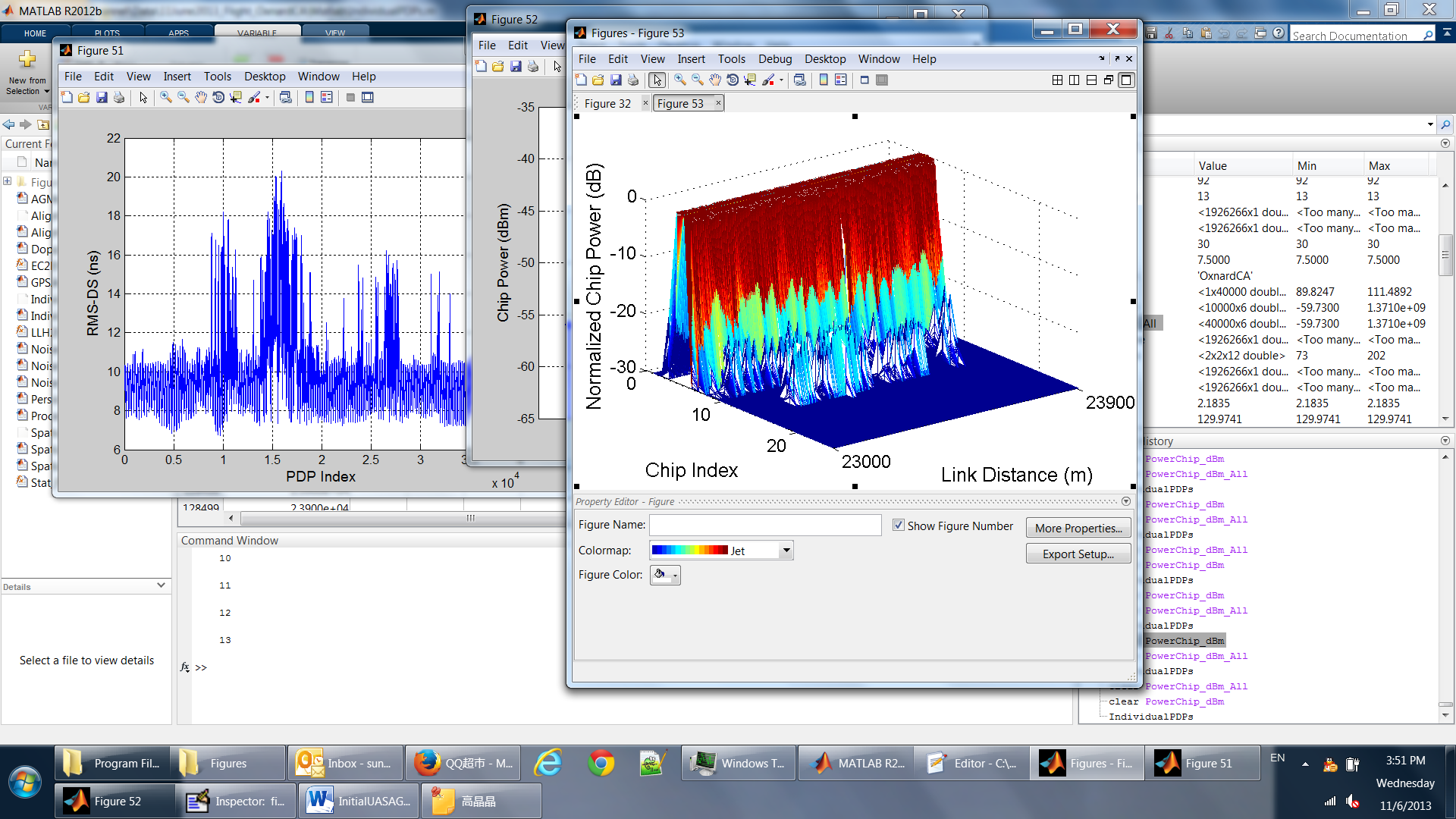 MPC
Straight
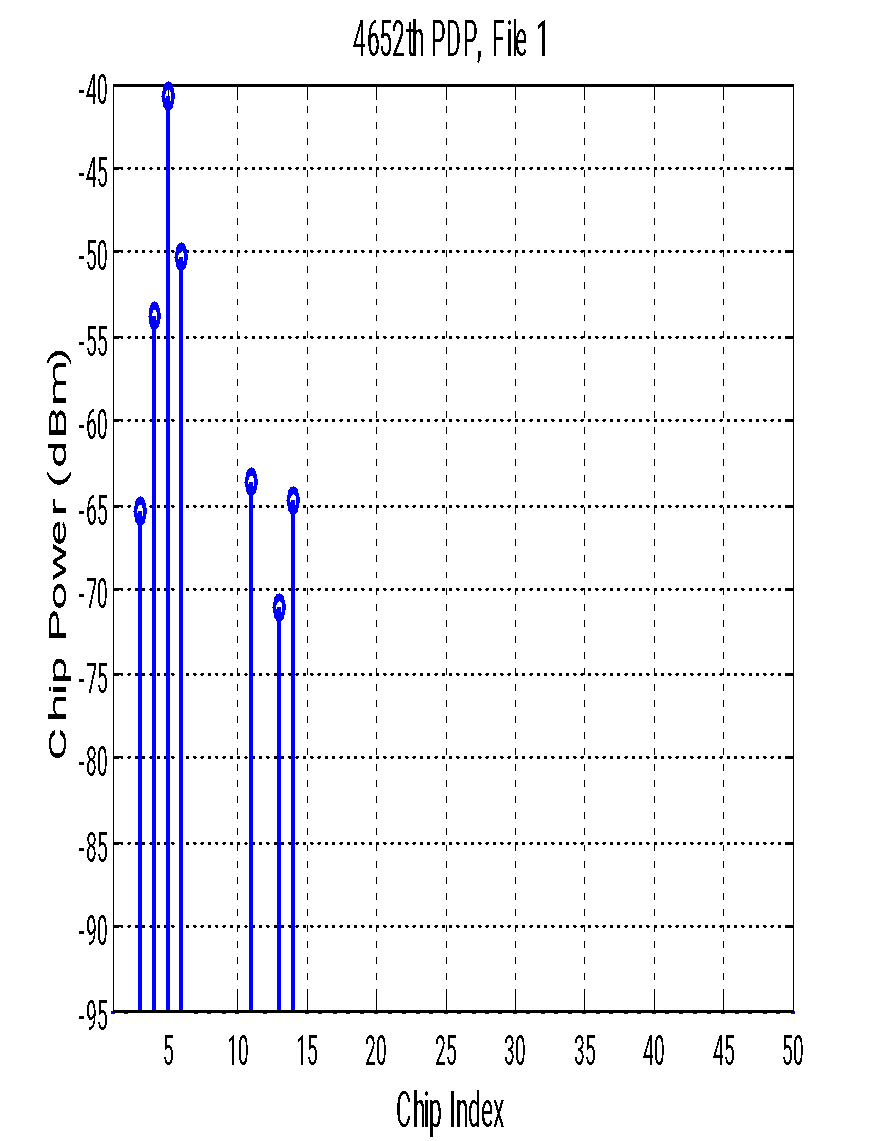 PDP#4652
d~1.5 km
Oval
27
Fresh H2O: Delay Dispersion
Scrutinizing RMS-DS & PDPs
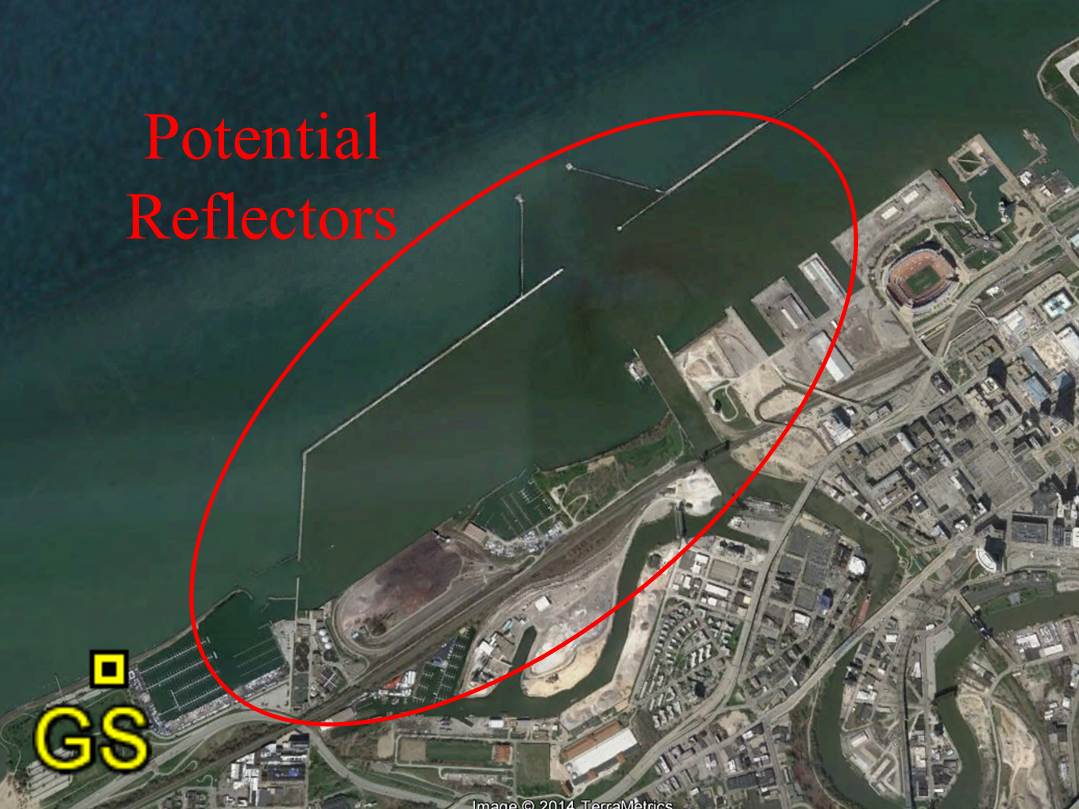 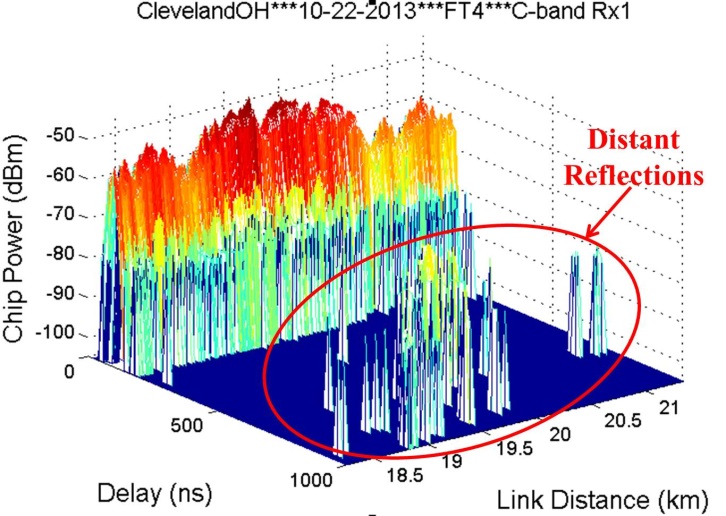 Near-Shore
Reflectors
Several large buildings, 3 harbors w/watercraft, water barriers, light houses & oil tanks present

Geometry indicates these obstacles create MPCs
28
…
29
Prior Project: Urban Channel Measurements
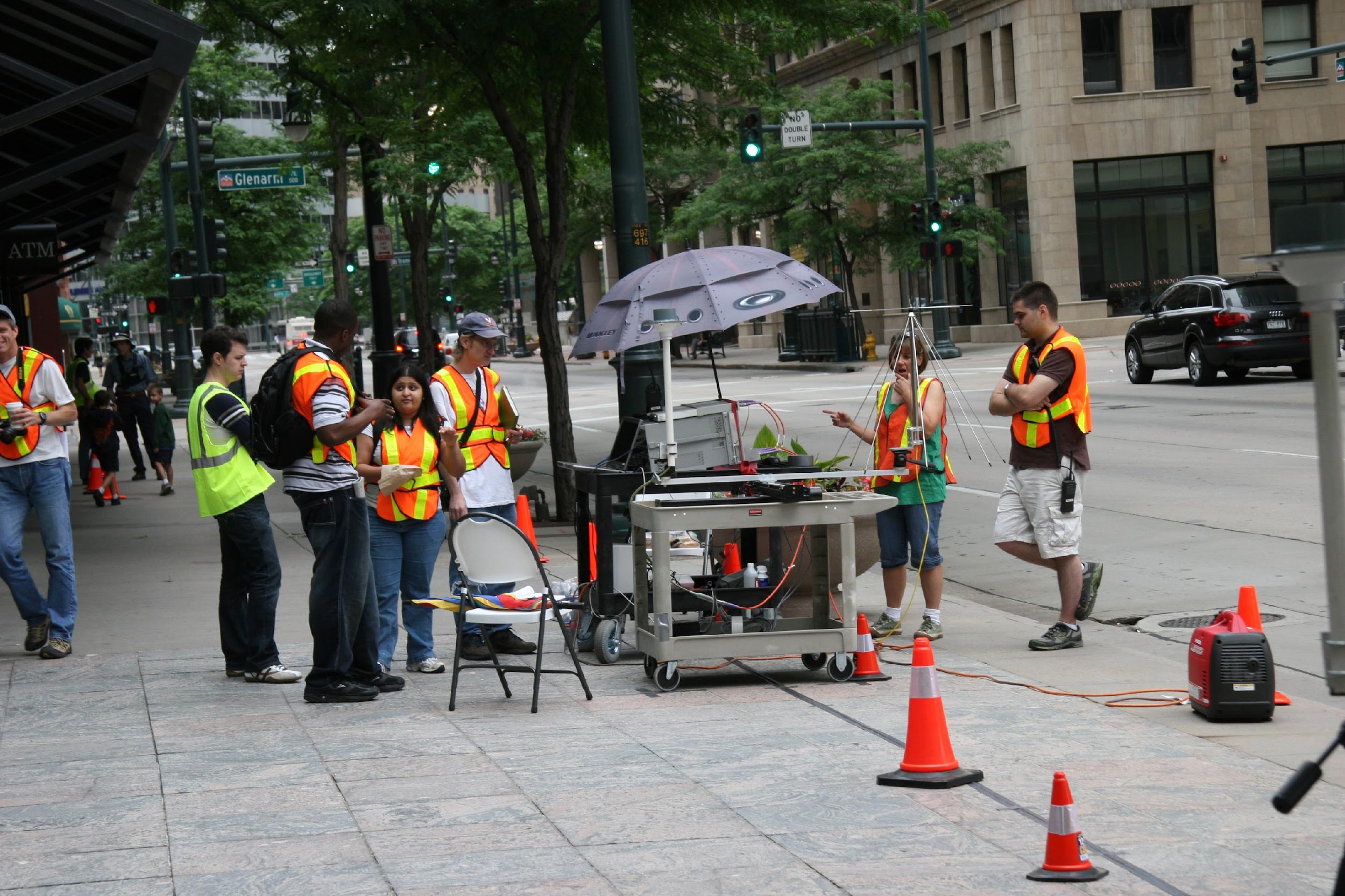 Collaboration with National Institute of Standards & Technology (NIST)

Urban measurements of path loss & delay dispersion in Denver, CO, with multiple antennas, in multiple frequency bands
30
NIST Channel Measurements: Calibration
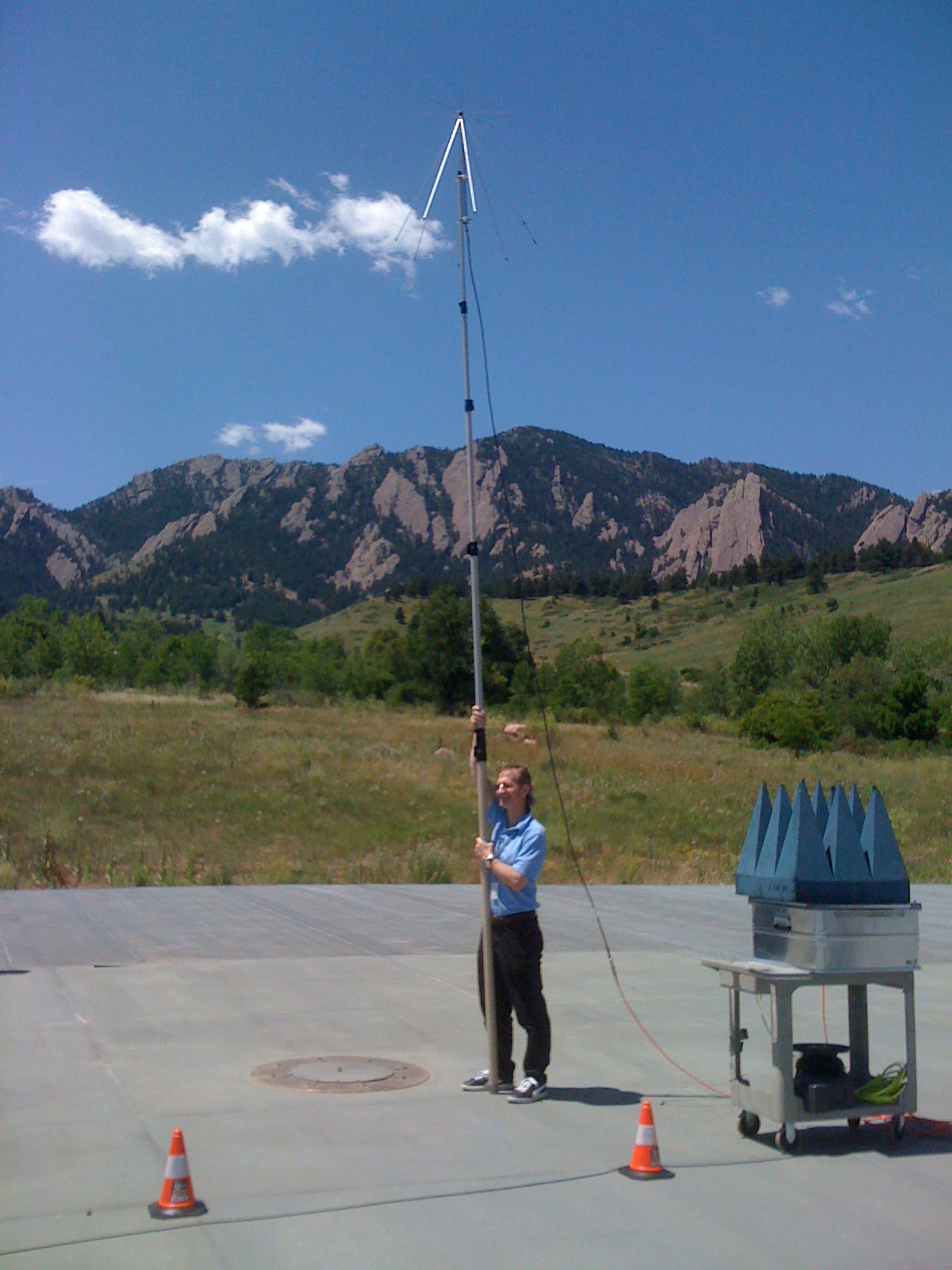 NIST outdoor test facility, Boulder, CO
Calibrating antennas, transmitter, & receiver in deterministic two-path channel
Used in urban, outdoor, & indoor measurements for Public Safety communications
31
…
32
New Project: Contested Environment Communications
Time-frequency (TF) processing for new adaptive LPD signaling schemes, more sensitive detectors
TF analysis for spread-spectrum signaling types
TF geometric processing, extreme-value distribution mapping, Renyi entropy for weak signal ID
LPD for dispersive channels
Game-theoretic analyses for optimal AJ strategies
Noise & ambient signal characterization for LPD
Wideband measurements of both internal (system) and external (environment) signals, noise & TF representations
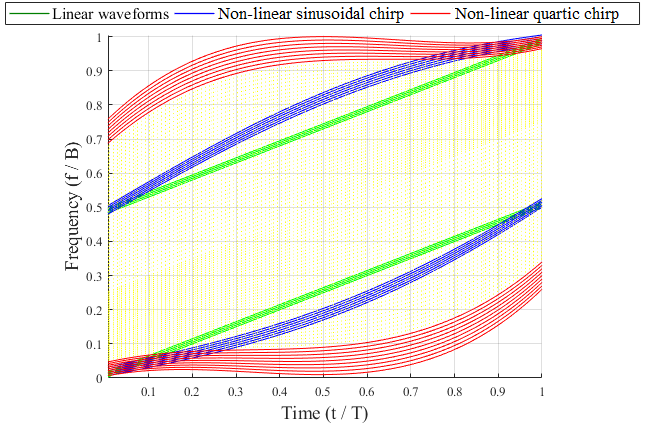 non-linear chirp spread spectrum
Signal 
spectrum
MC-DS-SS
spectrum
SC-DS-SS spectrum
f
fc
33